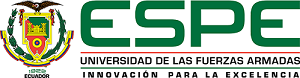 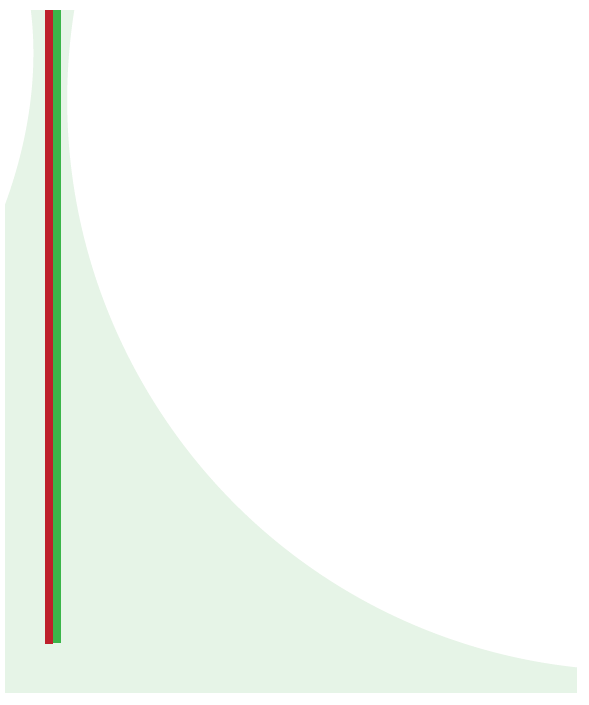 DEPARTAMENTO DE CIENCIAS DE LA VIDA Y DE LA AGRICULTURA

CARRERA DE INGENIERÍA EN BIOTECNOLOGÍA

TESIS PREVIA A LA OBTENCIÓN DEL TÍTULO DE INGENIERÍA EN BIOTECNOLOGÍA


TEMA: EVALUACIÓN CINÉTICA DE LA ENZIMA CELULASA OBTENIDA DE MONILIA (Moniliophthora roreri) CRECIDA EN RESIDUOS SÓLIDOS DE ZURO, CASCARILLA DE ARROZ Y CÁSCARA DEL CACAO
AUTOR: NATALY VANESA SOLÍS SALAS

DIRECTOR: DR. CARLOS CHIRIBOGA MSc.
CODIRECTOR: DR. RODRIGO ÁVALOS
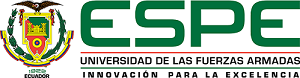 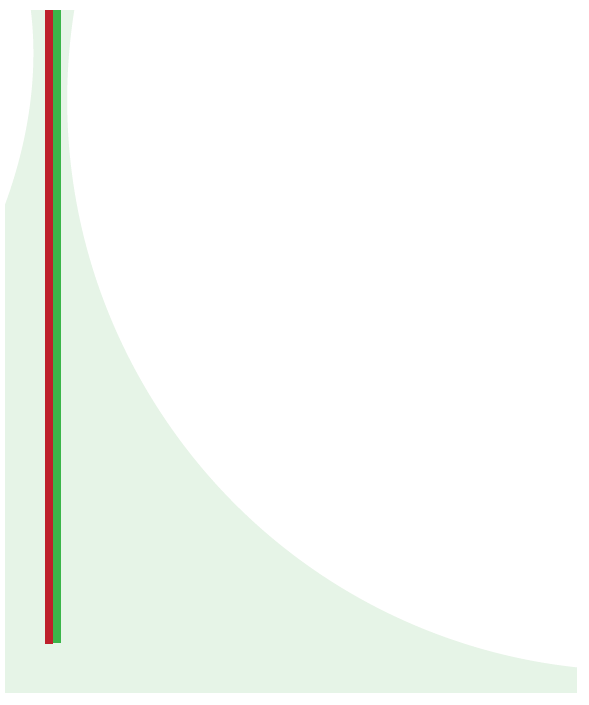 [Speaker Notes: El conocimiento de los hongos y el interés por los mismos]
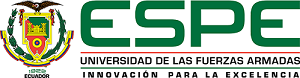 INTRODUCCIÓN
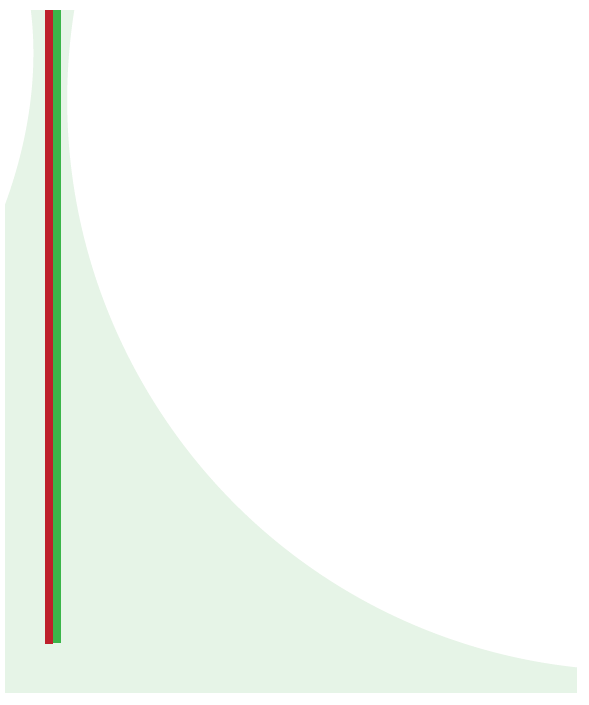 Introducción
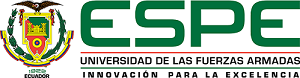 INTRODUCCIÓN
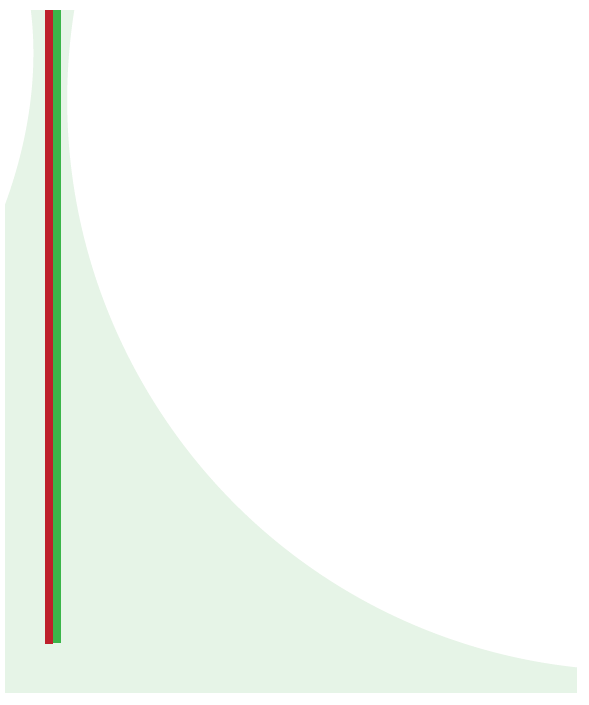 Formulación del problema
Hasta el día de hoy, en nuestro país, no se reportan muchos estudios sobre la producción de enzimas a nivel de laboratorio y a nivel industrial.
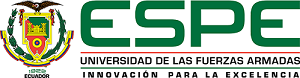 INTRODUCCIÓN
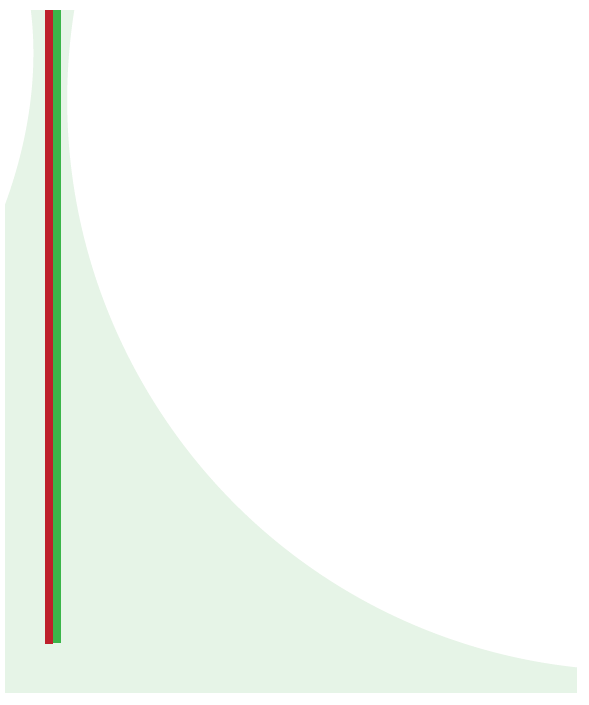 Justificación
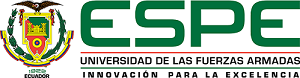 INTRODUCCIÓN
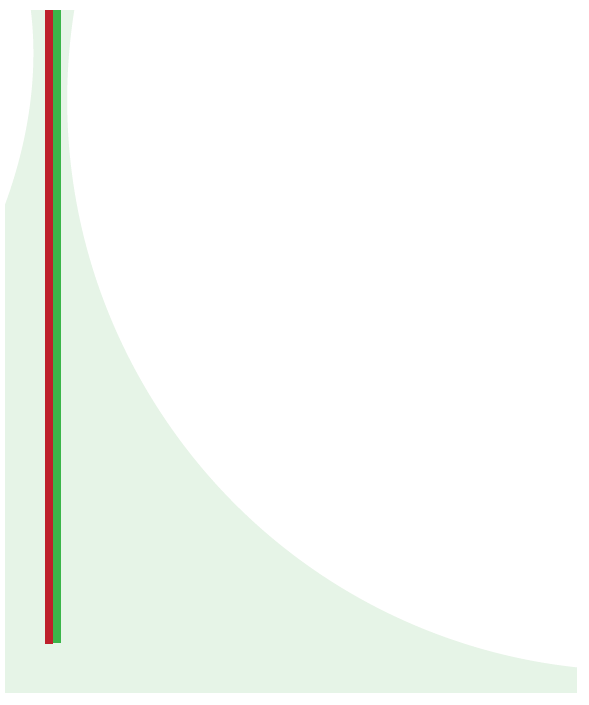 Objetivos de la investigación
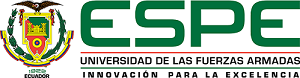 INTRODUCCIÓN
Determinar la cinética de producción de enzima del hongo Monilia en los residuos en estudio.
Evaluar los parámetros cinéticos de la Celulasa en el sustrato específico Carboximetilcelulosa
Determinar los parámetros cinéticos de la Celulasa en Carboximetilcelulosa con una etapa de purificación.
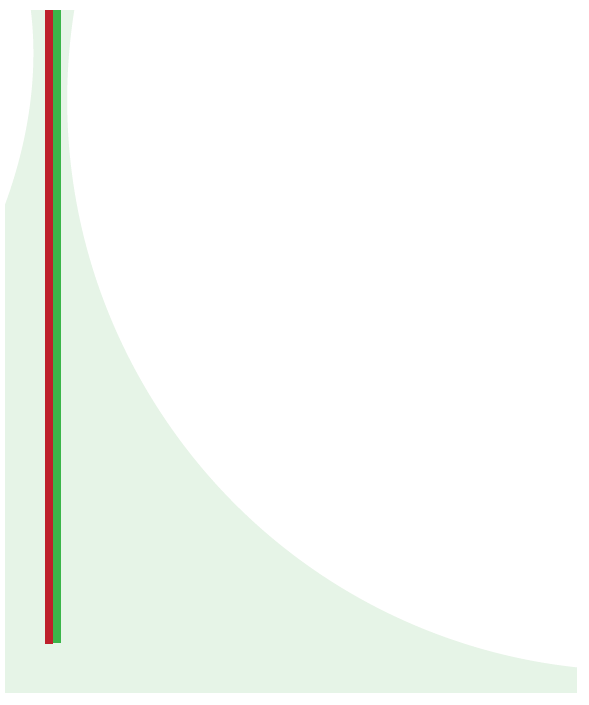 Objetivos de la investigación
.
Monilia (Moniliophthora roreri)
Hospedero y Características de la enfermedad
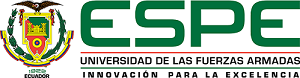 INTRODUCCIÓN
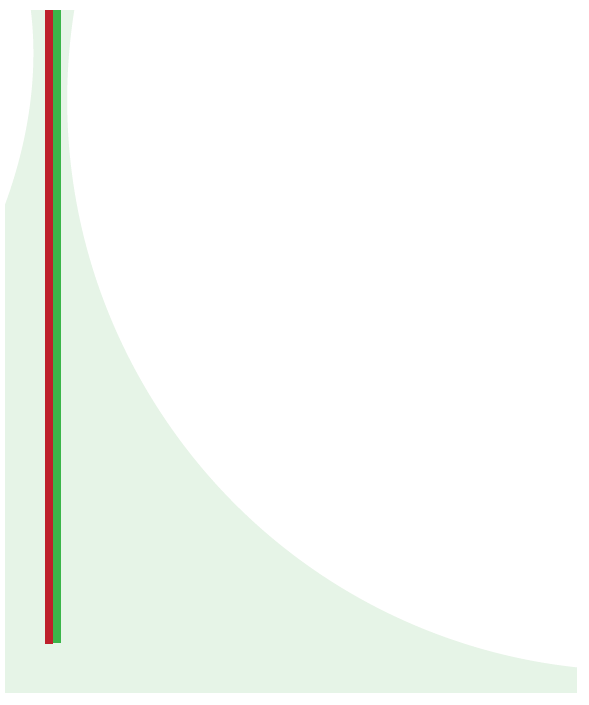 Fundamentos teóricos
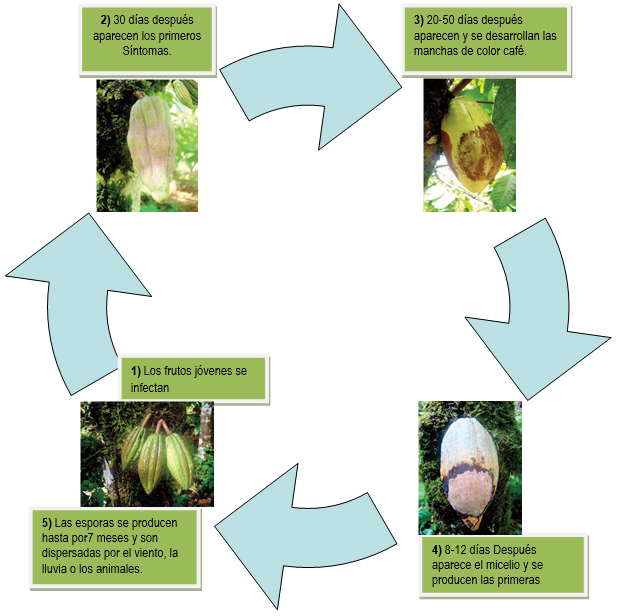 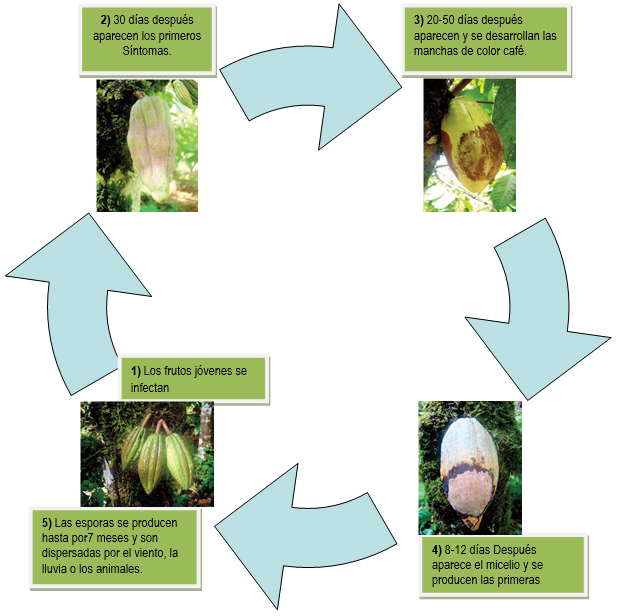 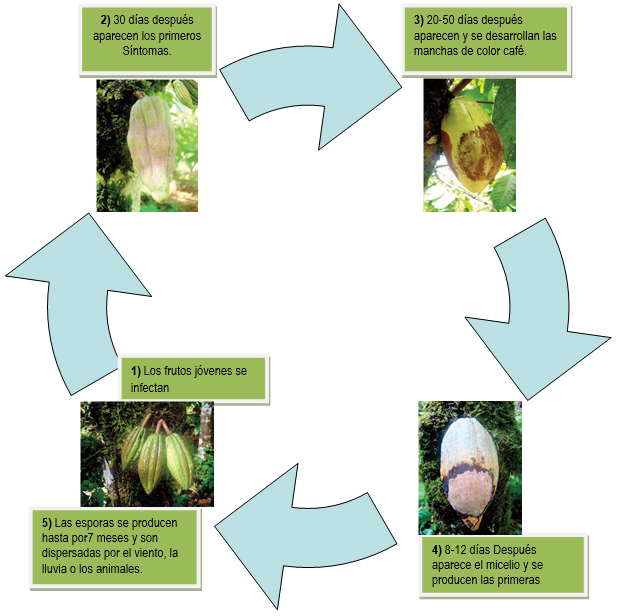 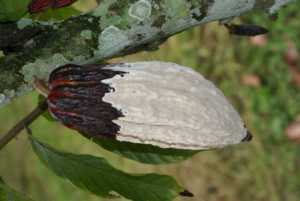 Monilia (Moniliophthora roreri)
Características microscópicas y macroscópicas
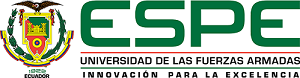 INTRODUCCIÓN
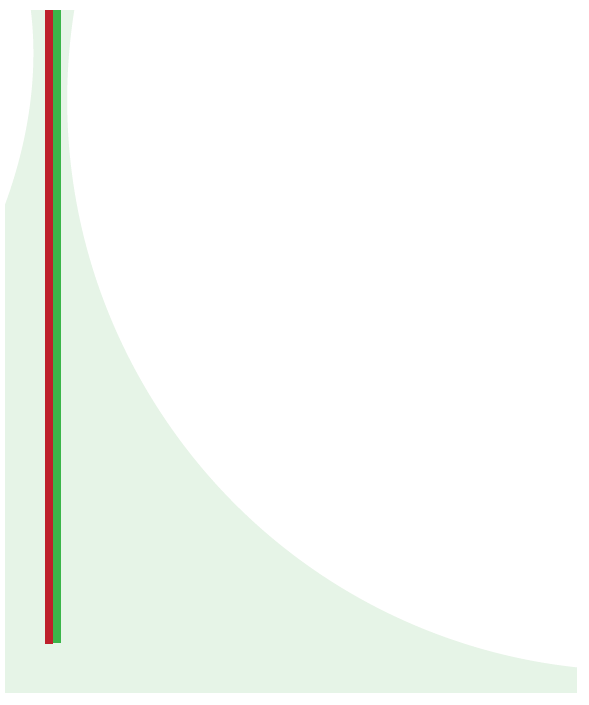 Fundamentos teóricos
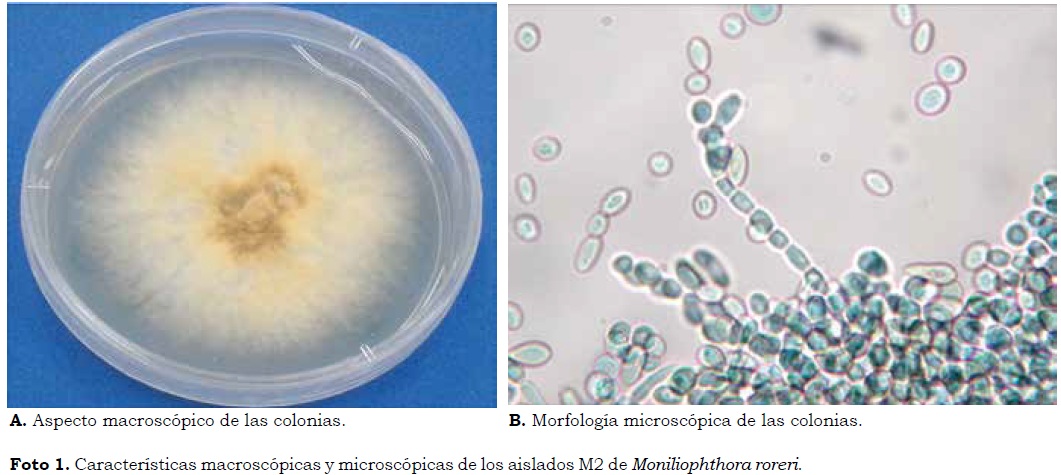 FUENTE: (Lozada, Herrera, Perea, Stashenko, & Escobar, 2012)
[Speaker Notes: Colonias de aspecto pulvurolento y algodonoso de color …]
Celulosa
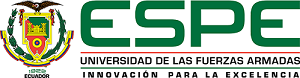 INTRODUCCIÓN
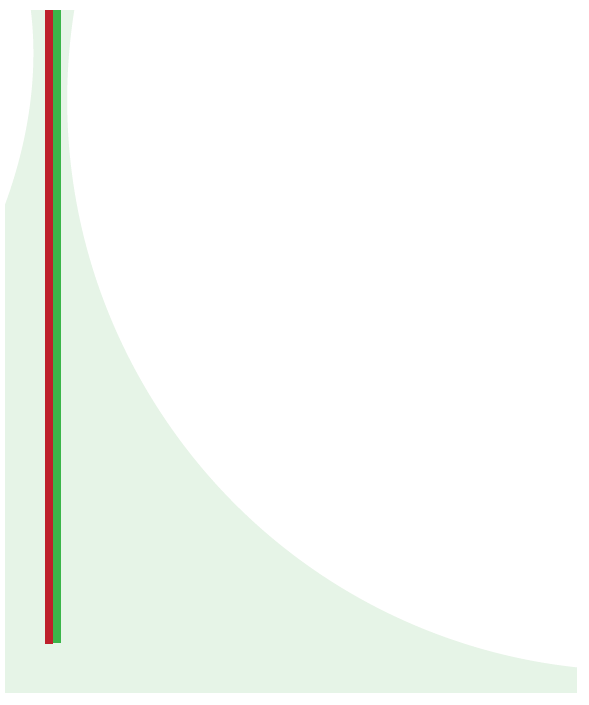 Fundamentos teóricos
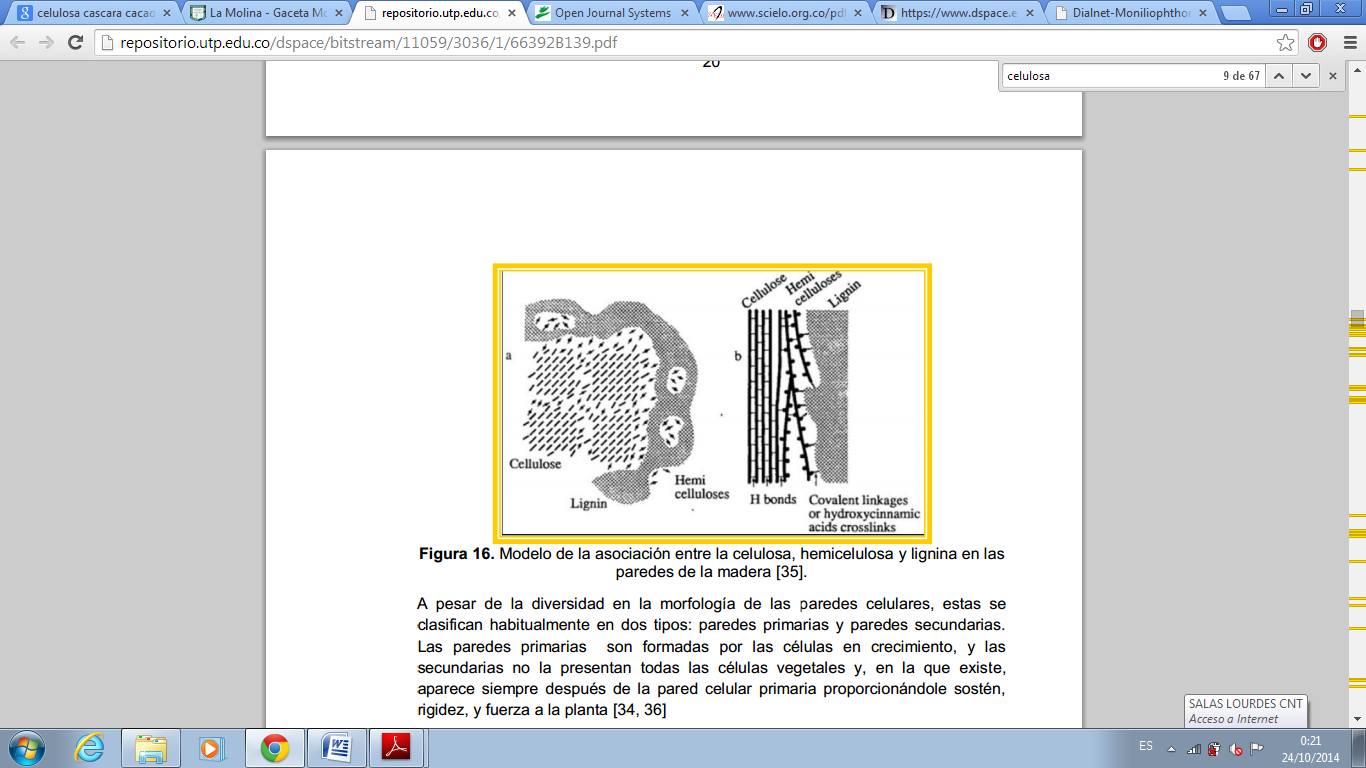 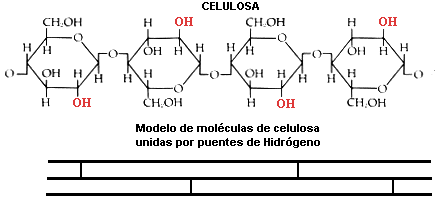 Polisacárido formado por unidades de glucosa las cuales están  unidas por enlaces β 1-4 glucosídicos de al menos 500 moléculas de  β-D-glucosa.
Principal componente de la pared celular de las plantas
[Speaker Notes: Celulosa rodeada por hemicelulosa haciéndola resistente a la hidrolisis química
La celulosa forma una escructuca cristalina con regiones amorfas cruciales para su degradadacion.]
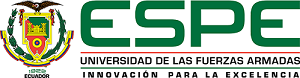 INTRODUCCIÓN
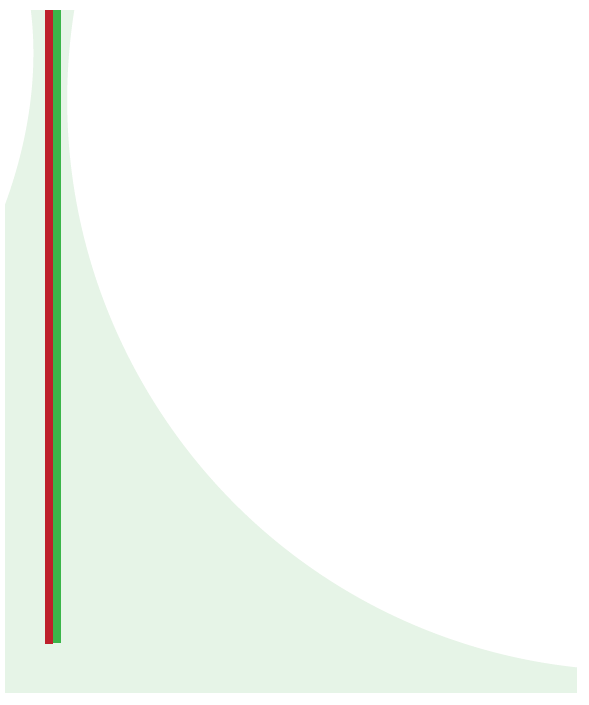 Fundamentos teóricos
Celulasa
[Speaker Notes: Gamilia de la glucosil hidroalsasa que catalizan al hidrilisis del enzlace glucosididco]
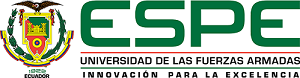 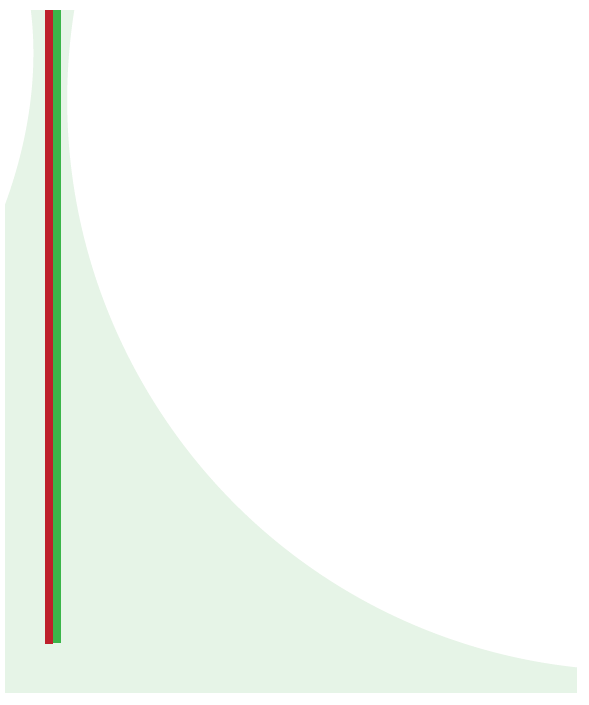 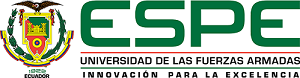 MATERIALES Y MÉTODOS
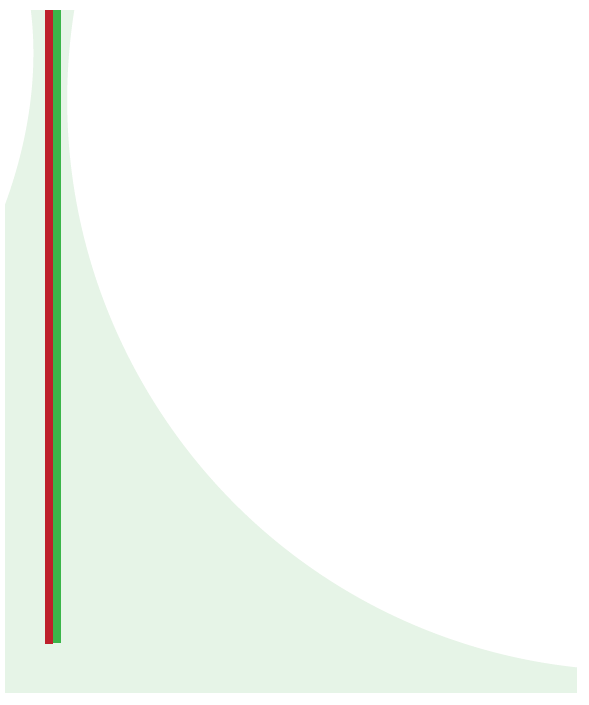 Aislamiento, Purificación y Caracterización de Moniliophthora roreri
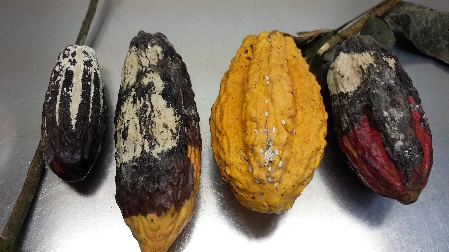 1
2
3
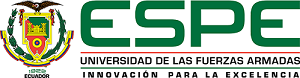 MATERIALES Y MÉTODOS
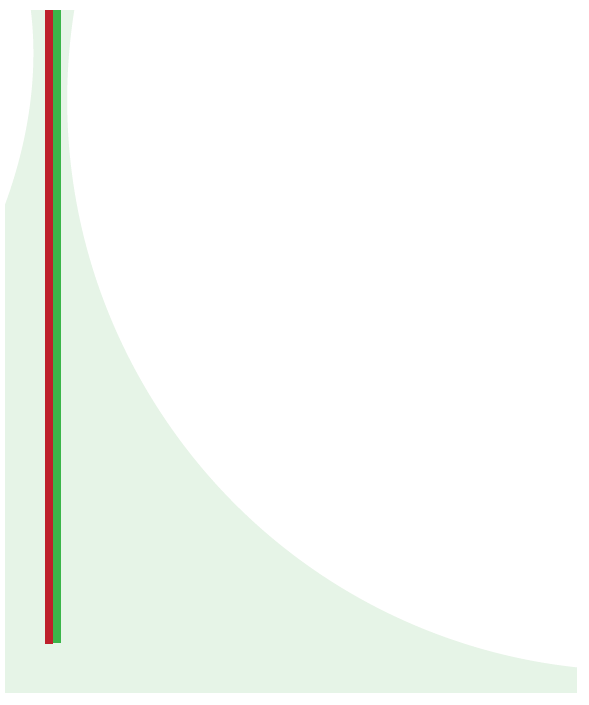 Aislamiento, Purificación y Caracterización de Moniliophthora roreri
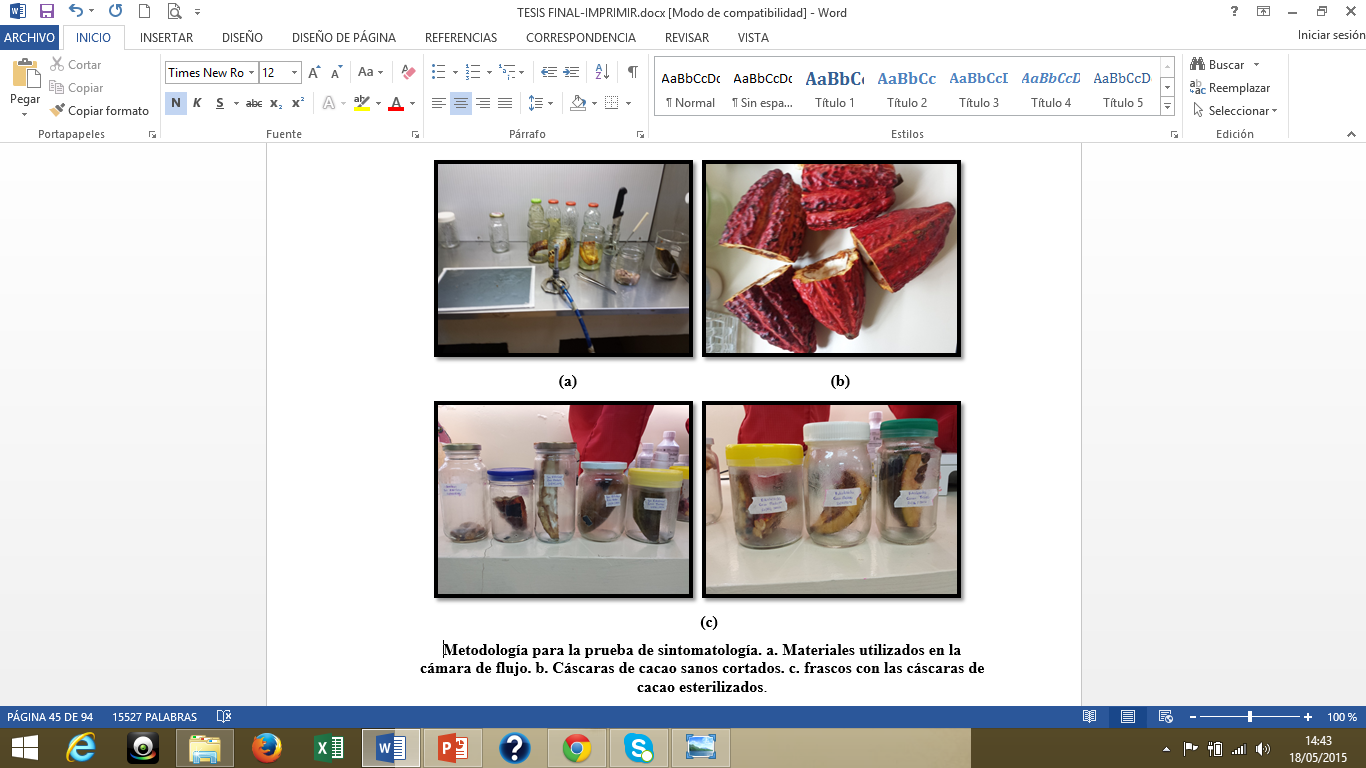 4
5
Pre-tratamiento de los sustratos y de Monilia
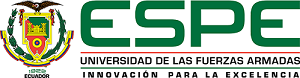 MATERIALES Y MÉTODOS
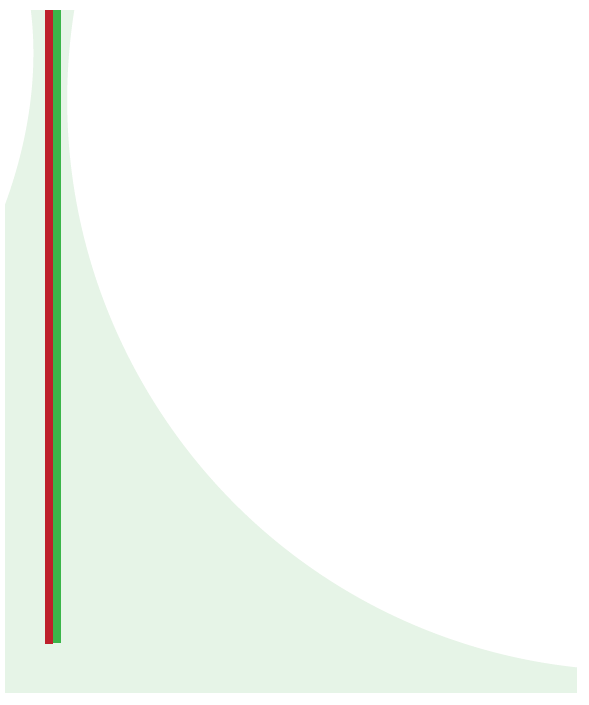 Actividad enzimática de la Celulasa
1
Cascarilla de arroz y el Zuro
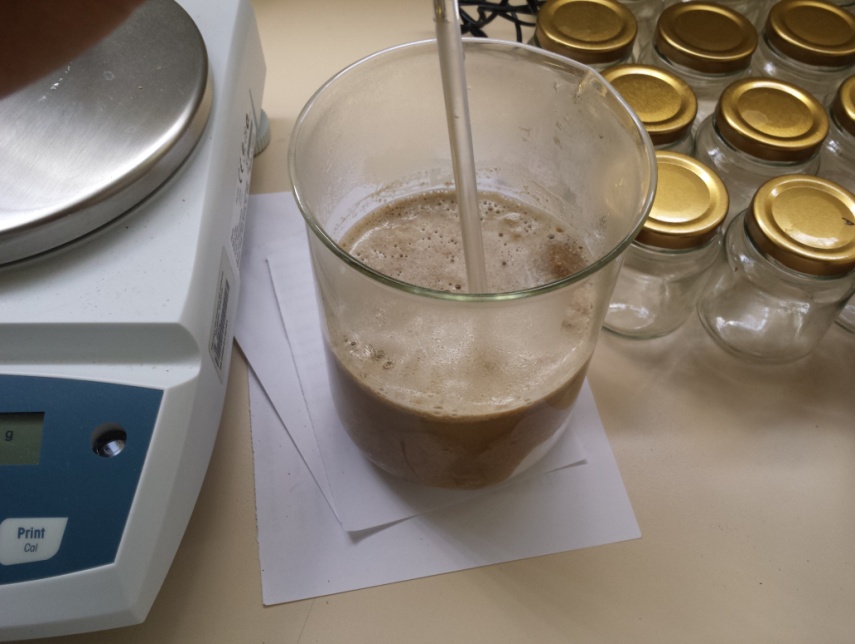 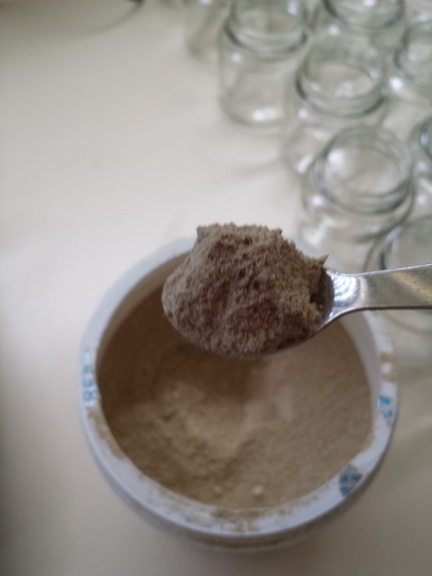 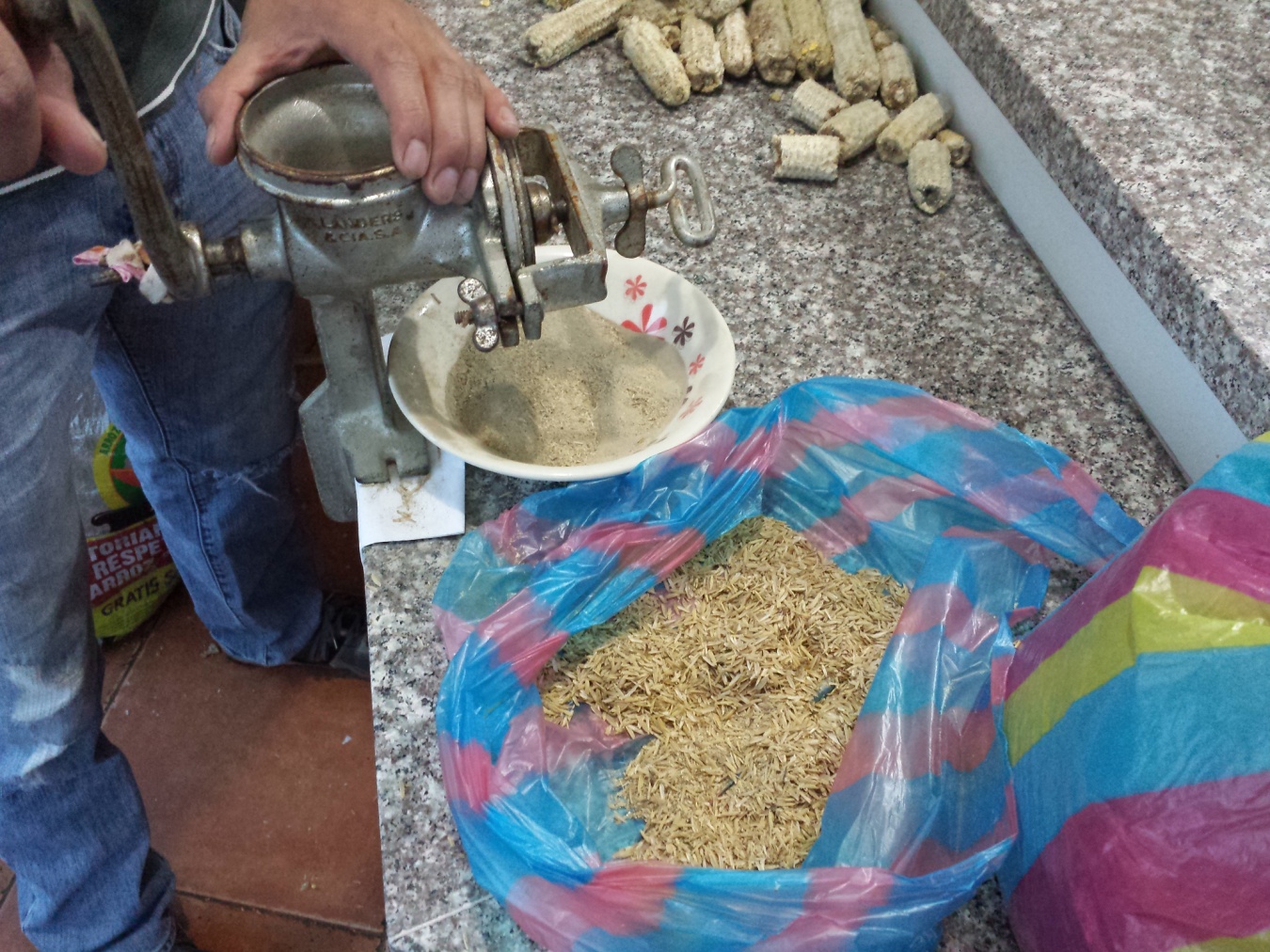 Lavado con agua destilada esterilizada a 90°C
Cascarilla de arroz
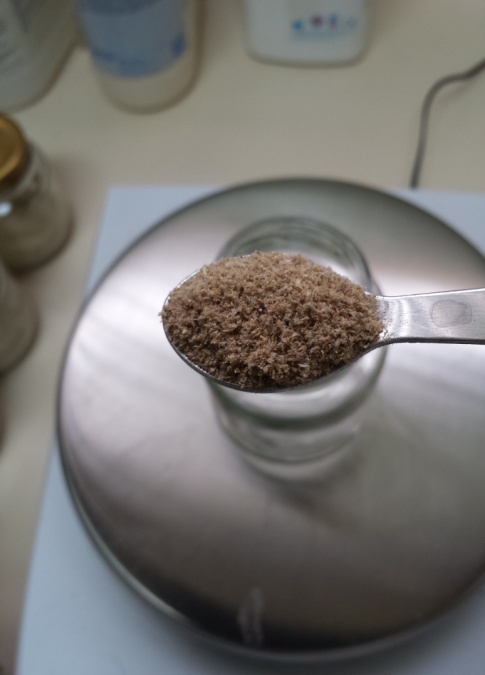 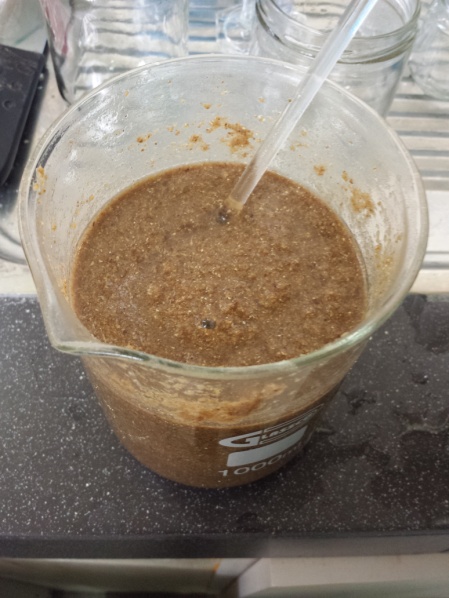 Molienda y tamización
Tamaño de partícula homogeneo
Zuro
Pre-tratamiento de los sustratos y de Monilia
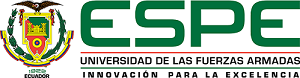 MATERIALES Y MÉTODOS
Actividad enzimática de la Celulasa
1
Cascarilla de arroz y el Zuro
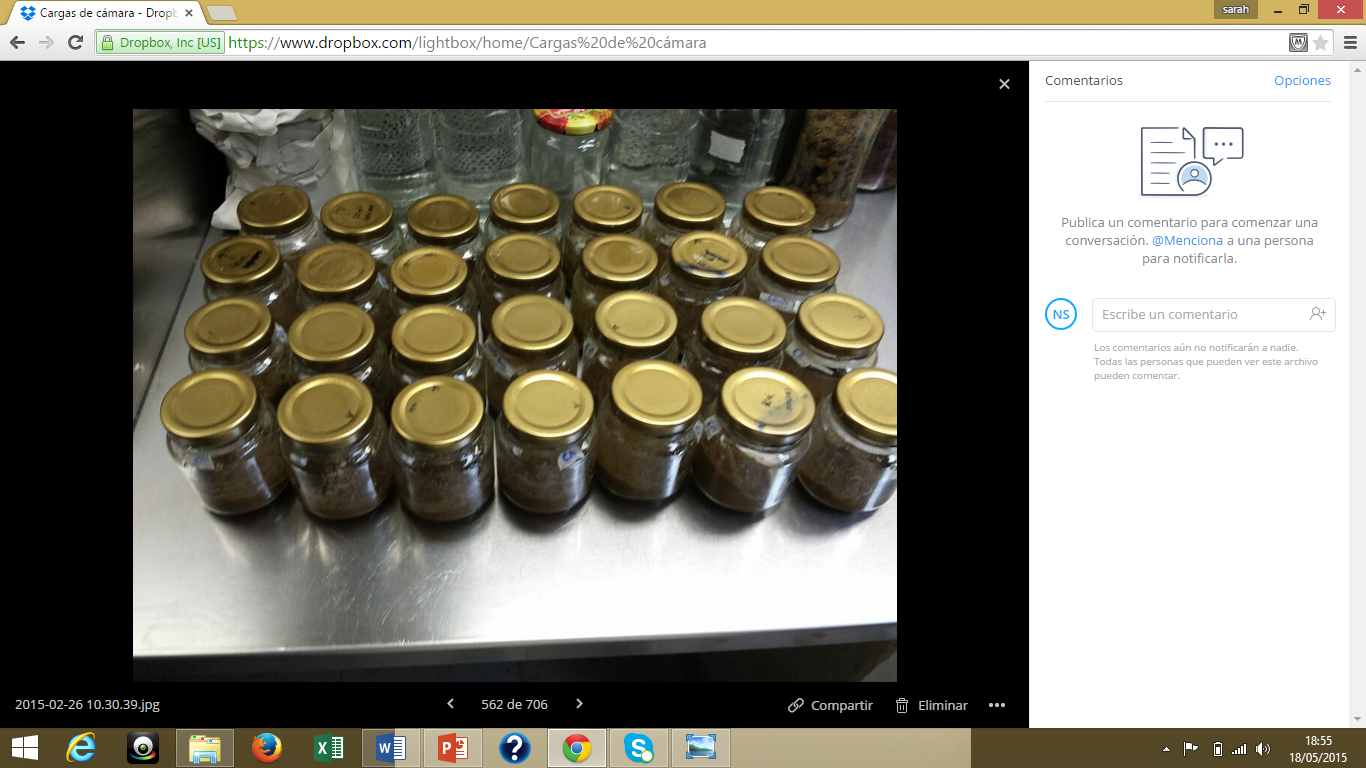 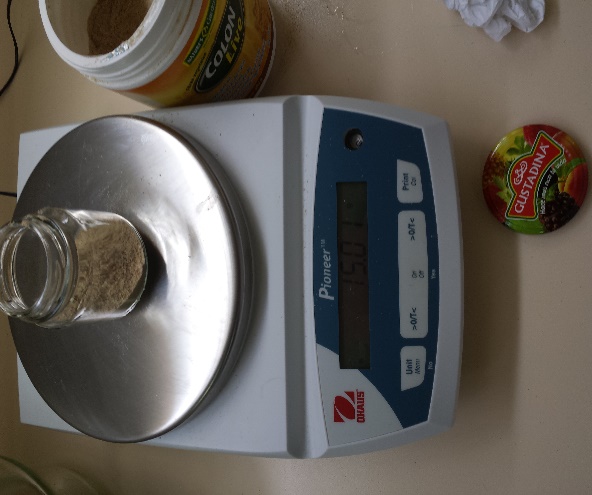 Autoclavado 
20 min
121 °C
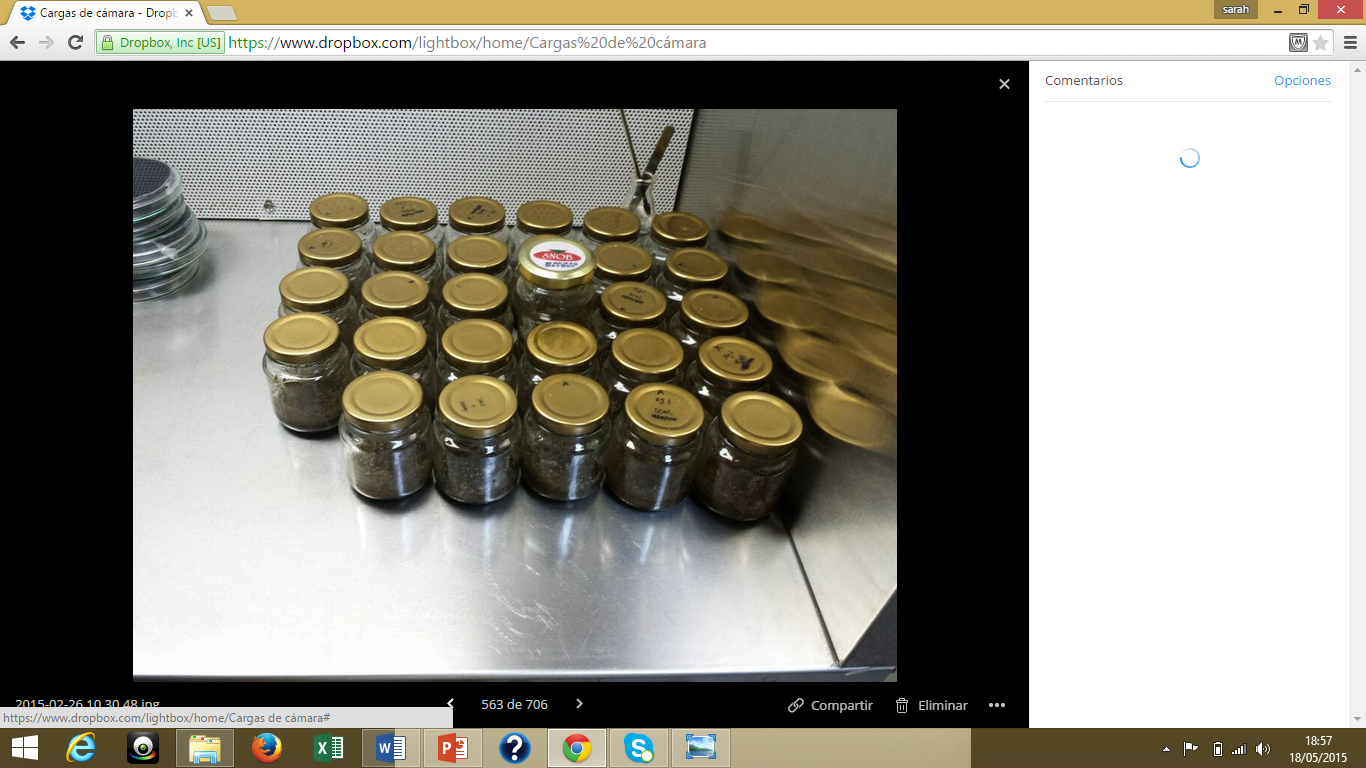 Pesado: 15 g por sustrato
Pre-tratamiento de los sustratos y de Monilia
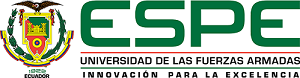 MATERIALES Y MÉTODOS
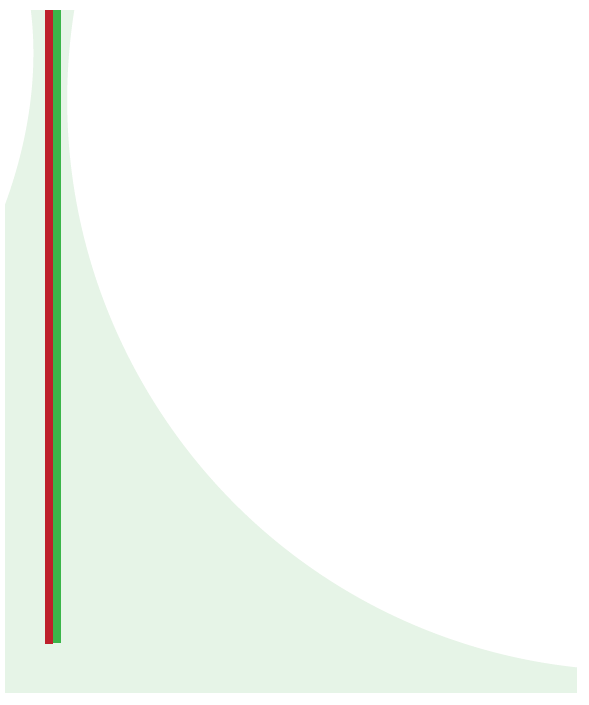 Actividad enzimática de la Celulasa
1
Cáscara de cacao
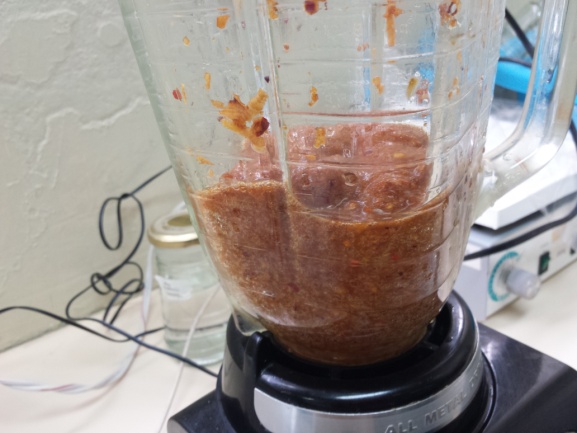 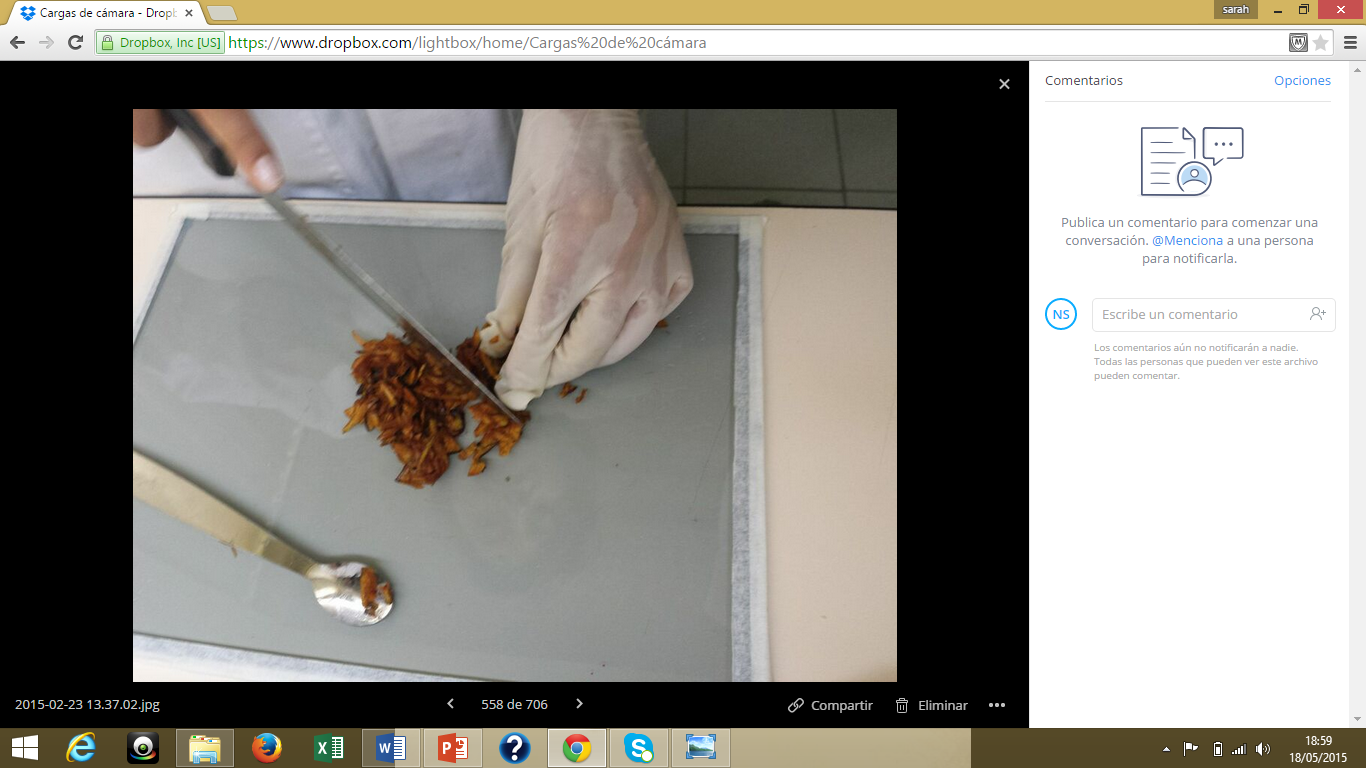 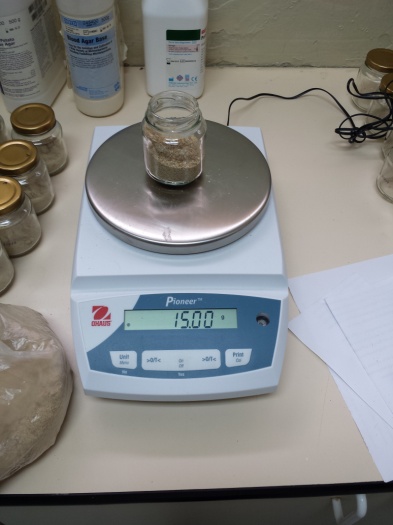 Autoclavado 
45 min
121 °C
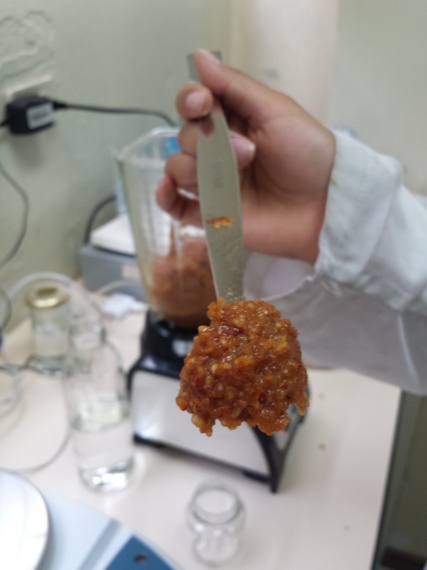 Evaluación del crecimiento de Monilia en los sustratos pre-tratados
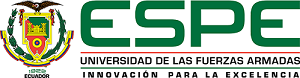 MATERIALES Y MÉTODOS
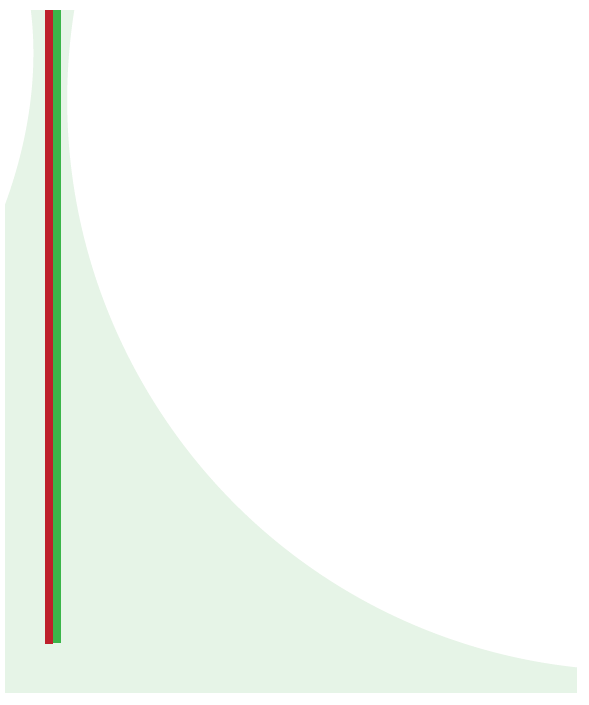 Actividad enzimática de la Celulasa
2
Toma de muestras en tubos falcon 50 mL
5-7-10-13-15-18 y 20 día de fermentación (4°C)
Incubaron a 27°C durante 20 días (agitación y oxigenación)
Inoculación del hongo Monilia en los sustratos pre-tratados
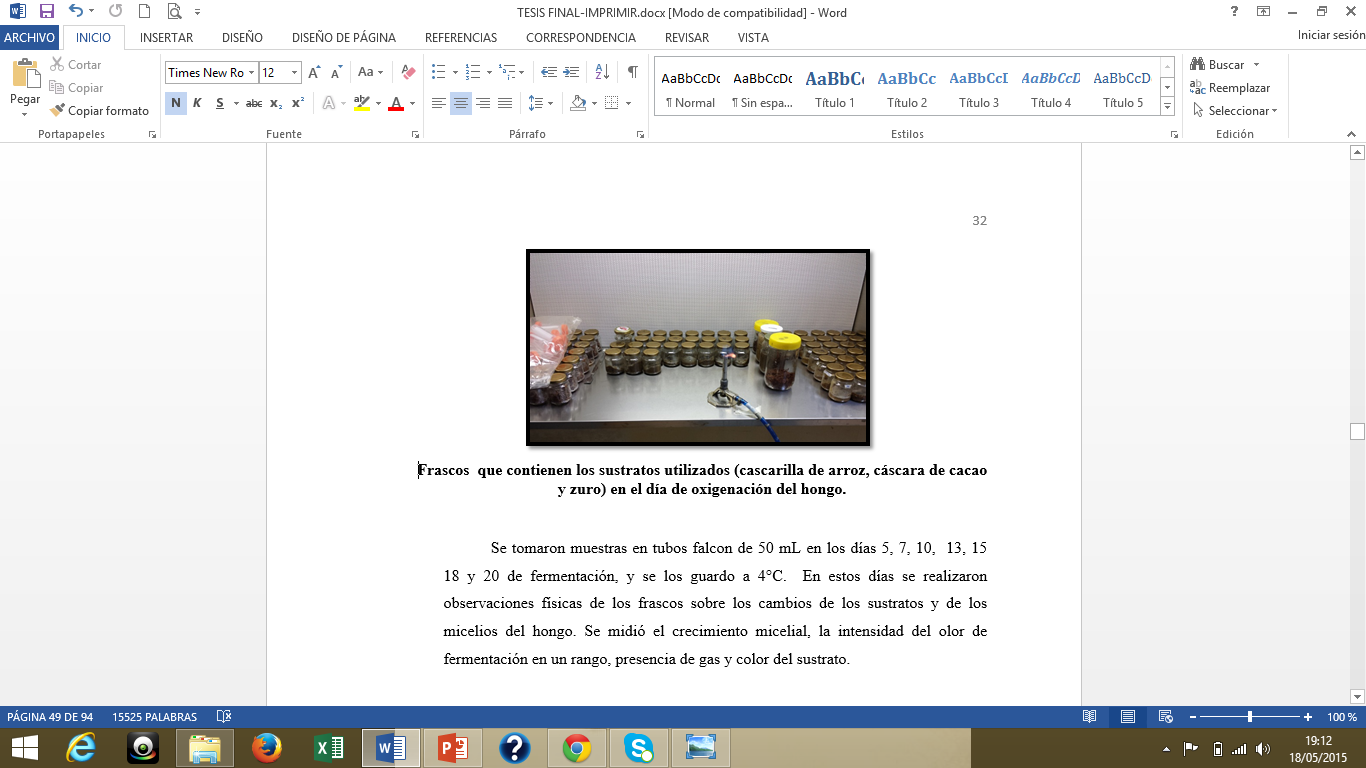 Obtención de extractos homogenizados
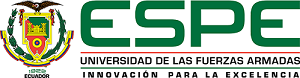 MATERIALES Y MÉTODOS
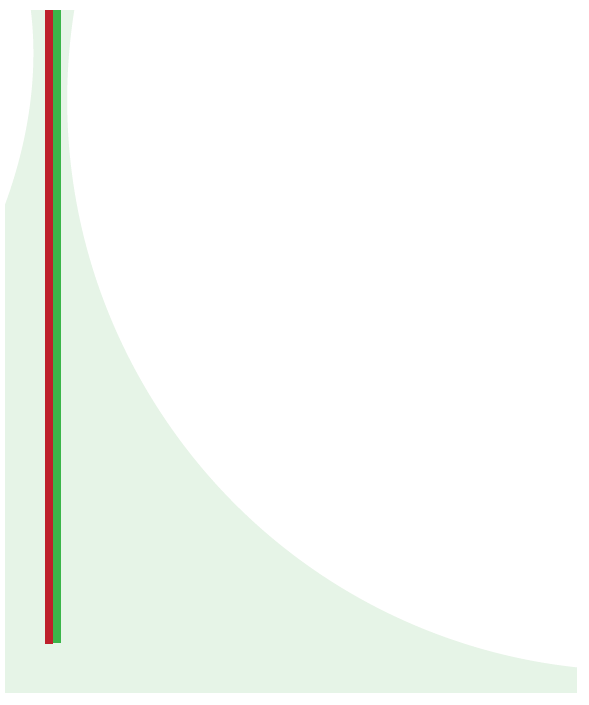 Actividad enzimática de la Celulasa
3
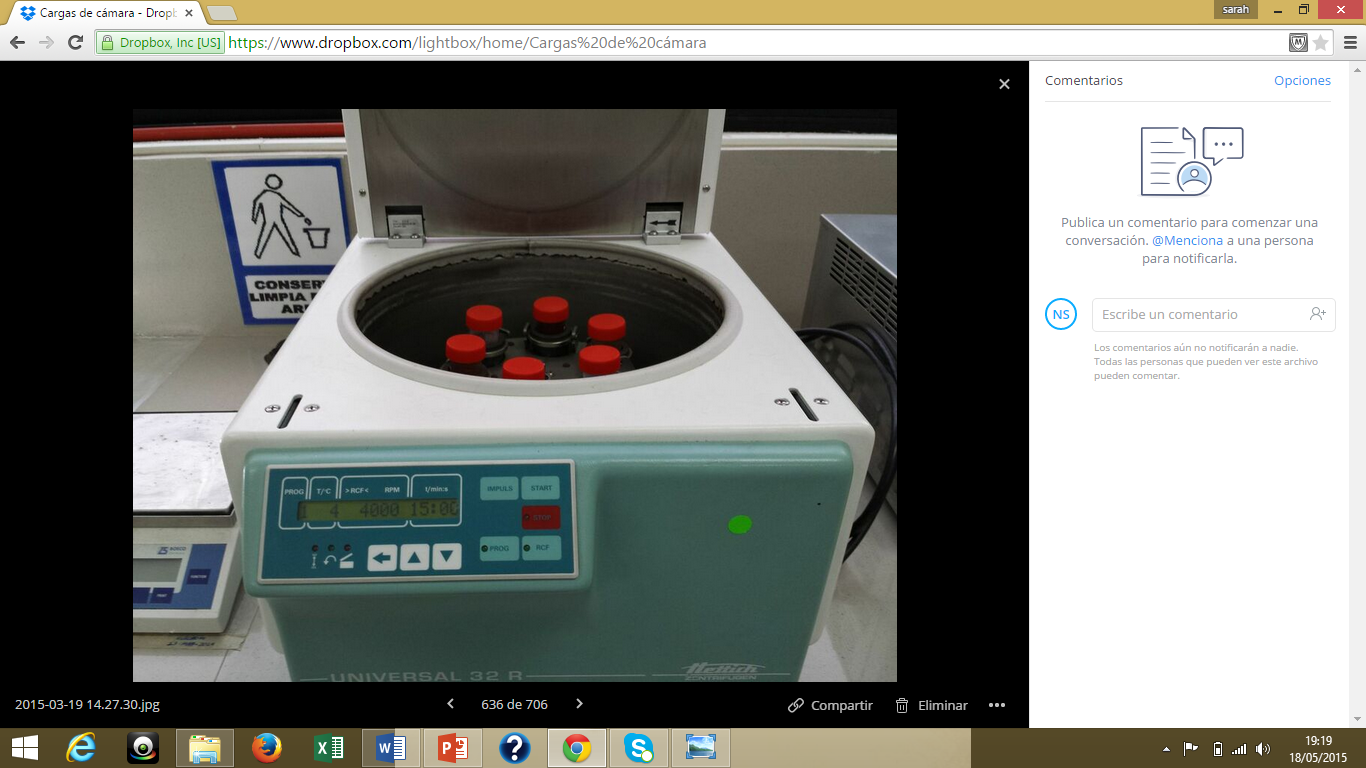 Agitar en una incubadora a 25°C, 2 horas a 150 rpm
Adición de 25 mL de Tween 20 al 0.1%
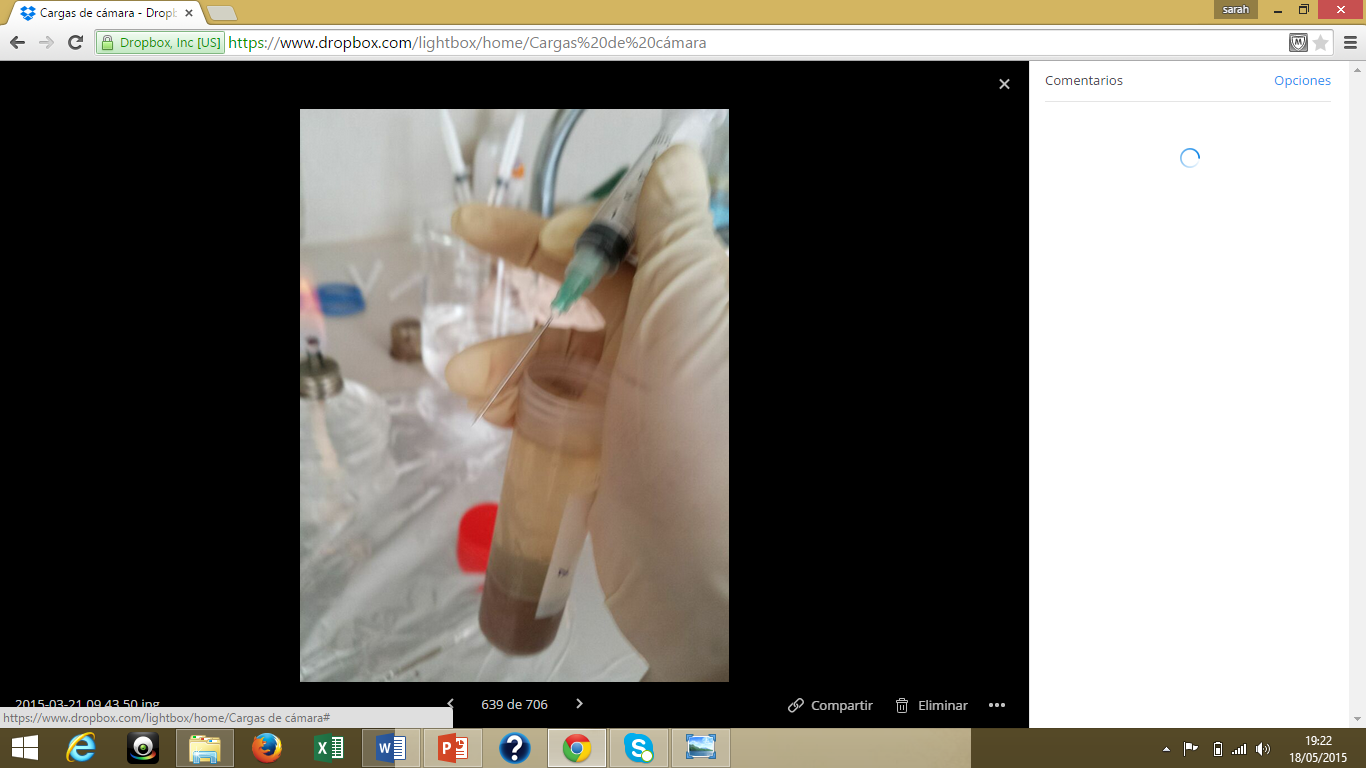 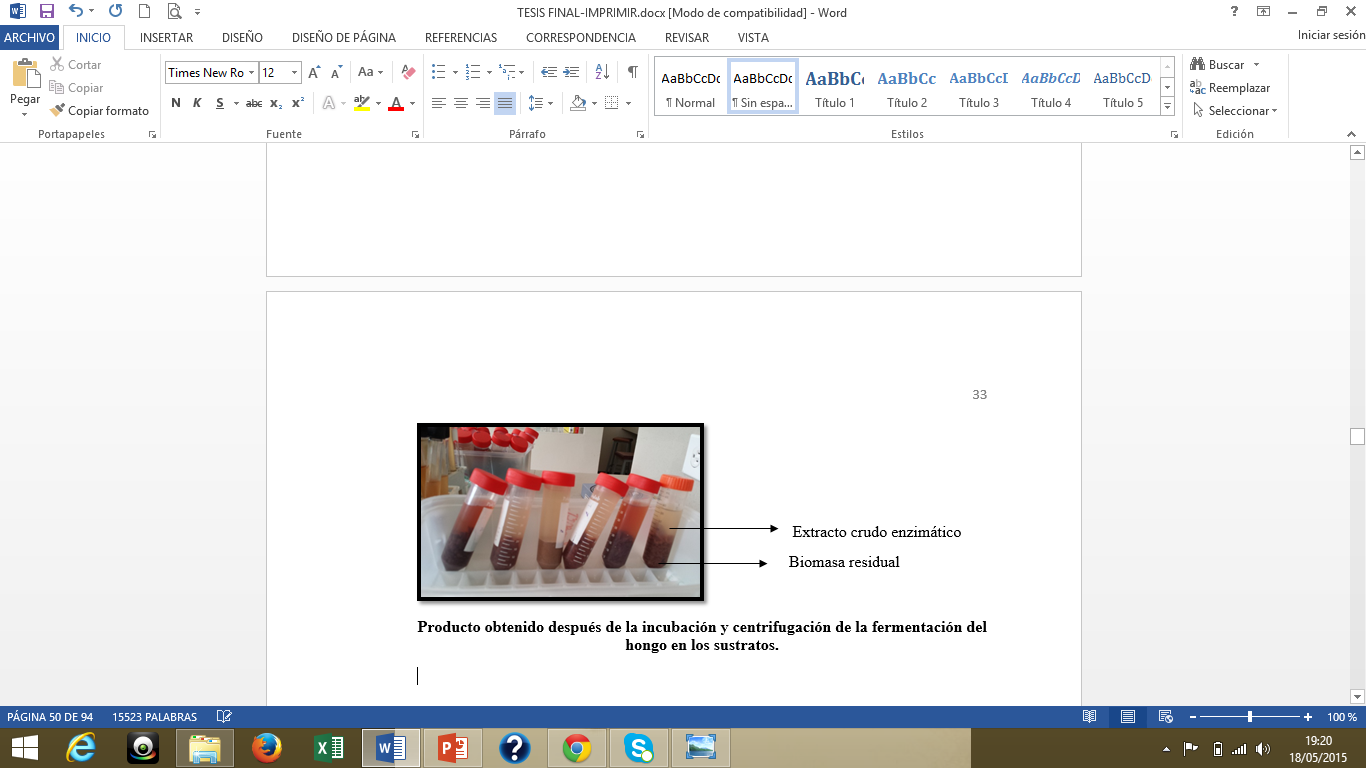 Cuantificación de la actividad enzimática de celulasas en extractos homogenizados utilizando CMC como sustrato específico
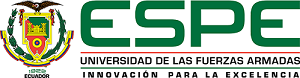 MATERIALES Y MÉTODOS
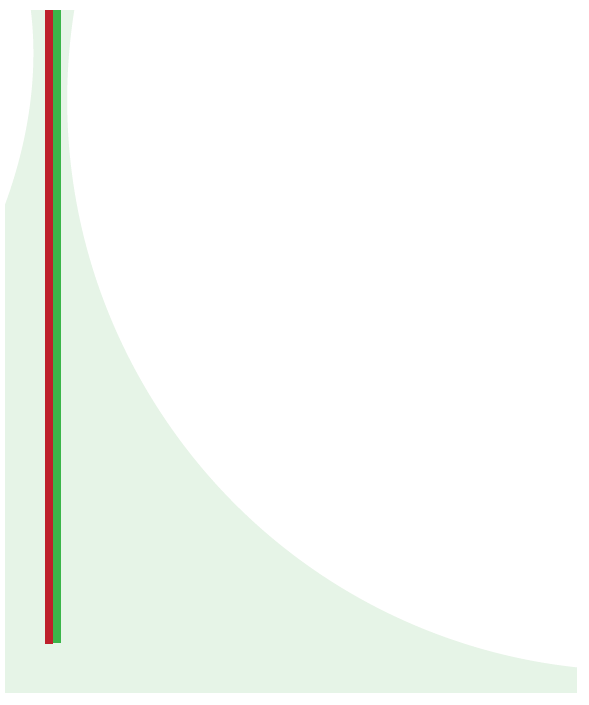 Actividad enzimática de la Celulasa
4
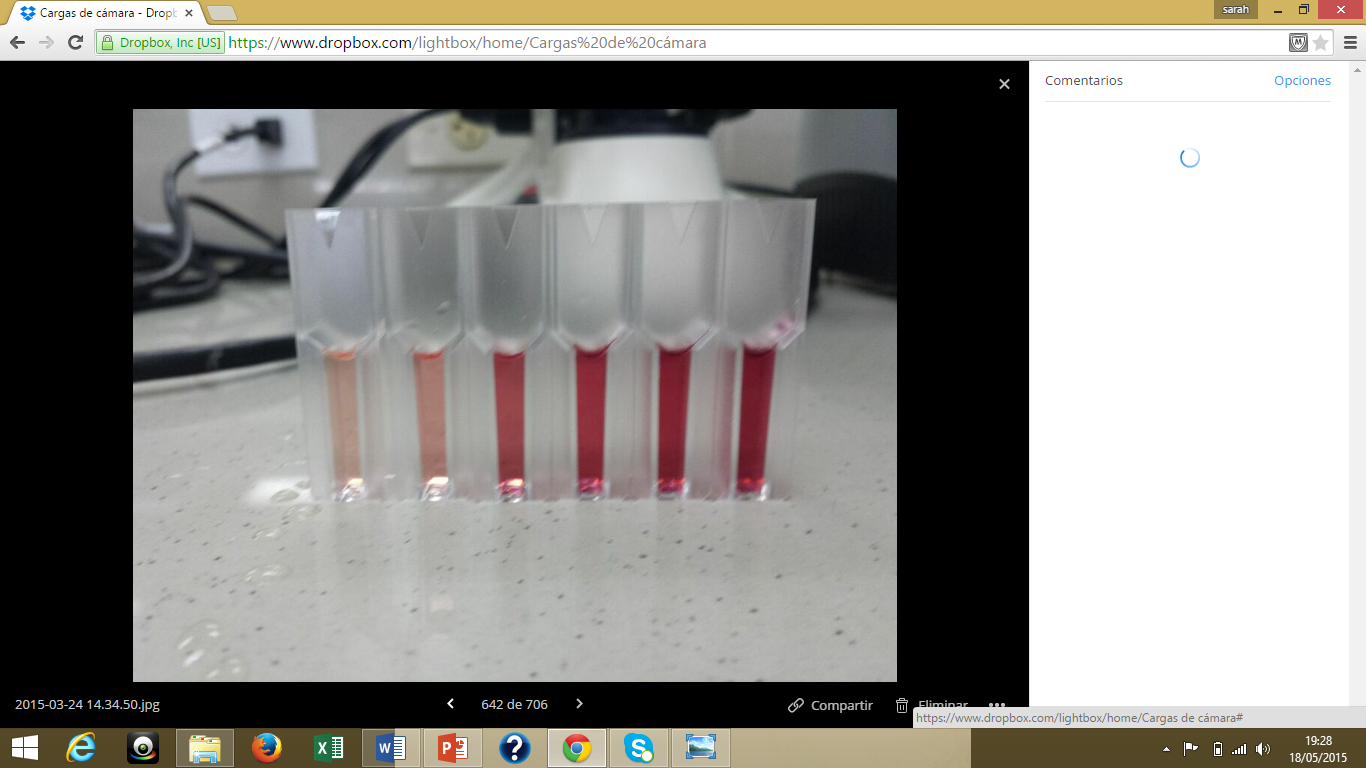 1 mL de disolución CMC al 0,5%, 1% y 1,5% p/v  en buffer acetato 60 mM; pH 6,5
0,5 mL de cada extracto enzimático obtenido en los días de estudio
Medición de la actividad enzimática de los extractos homogenizados
Kit Glucosa (HUMAN)
Incubar a 45°C por 12 min (formación de glucosa)
Preparación de la curva de calibración, espectrofotómetro a 546 nm
Enfriar
Añadió 1 mL del Kit y se midió la absorbancia a 546 nm
Cuantificación de la actividad enzimática de celulasas en extractos homogenizados utilizando CMC como sustrato específico
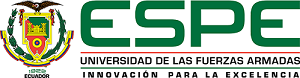 MATERIALES Y MÉTODOS
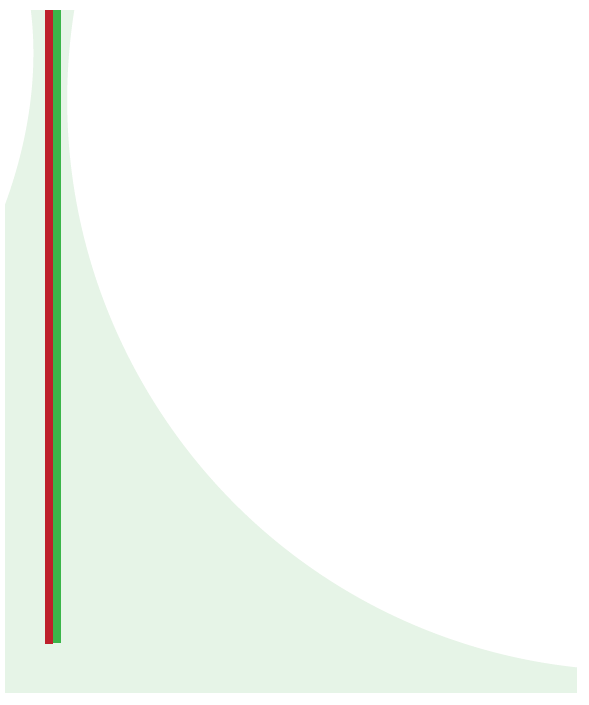 Actividad enzimática de la Celulasa
4
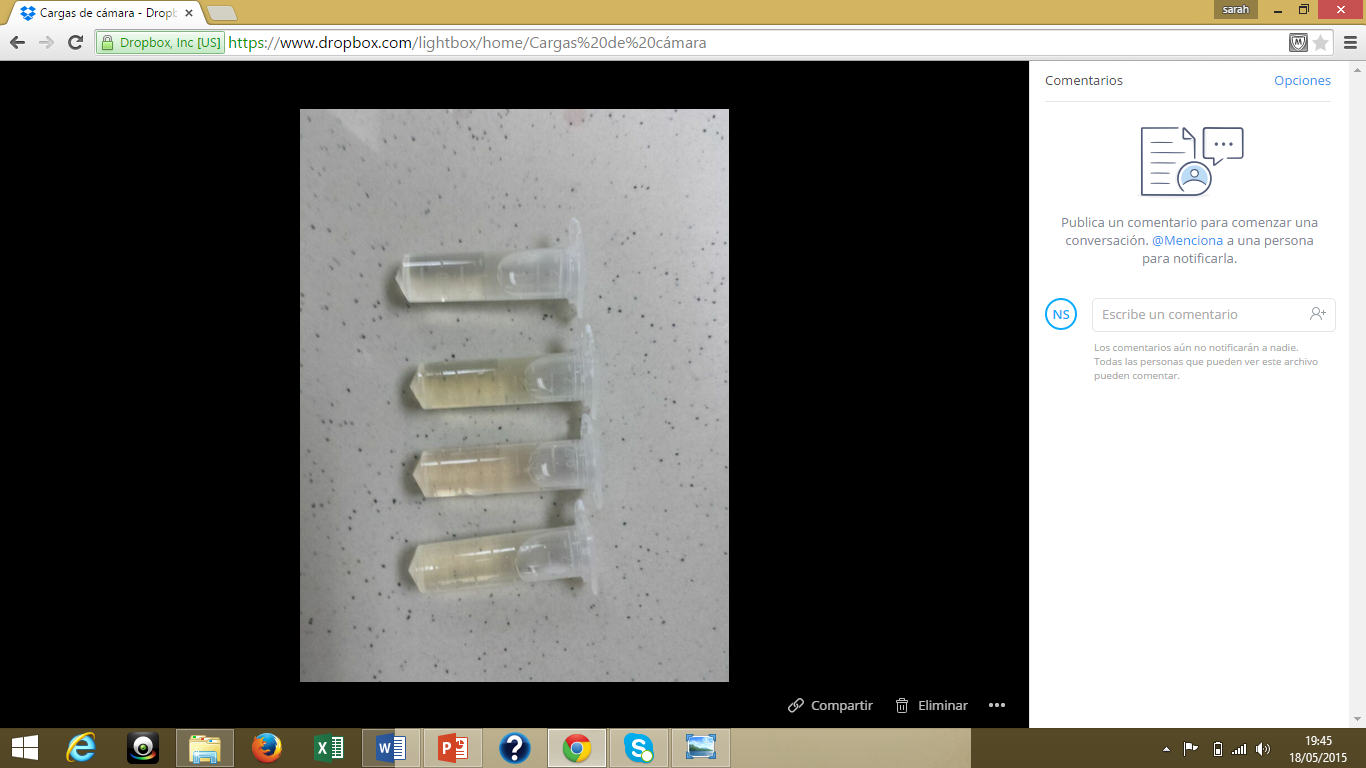 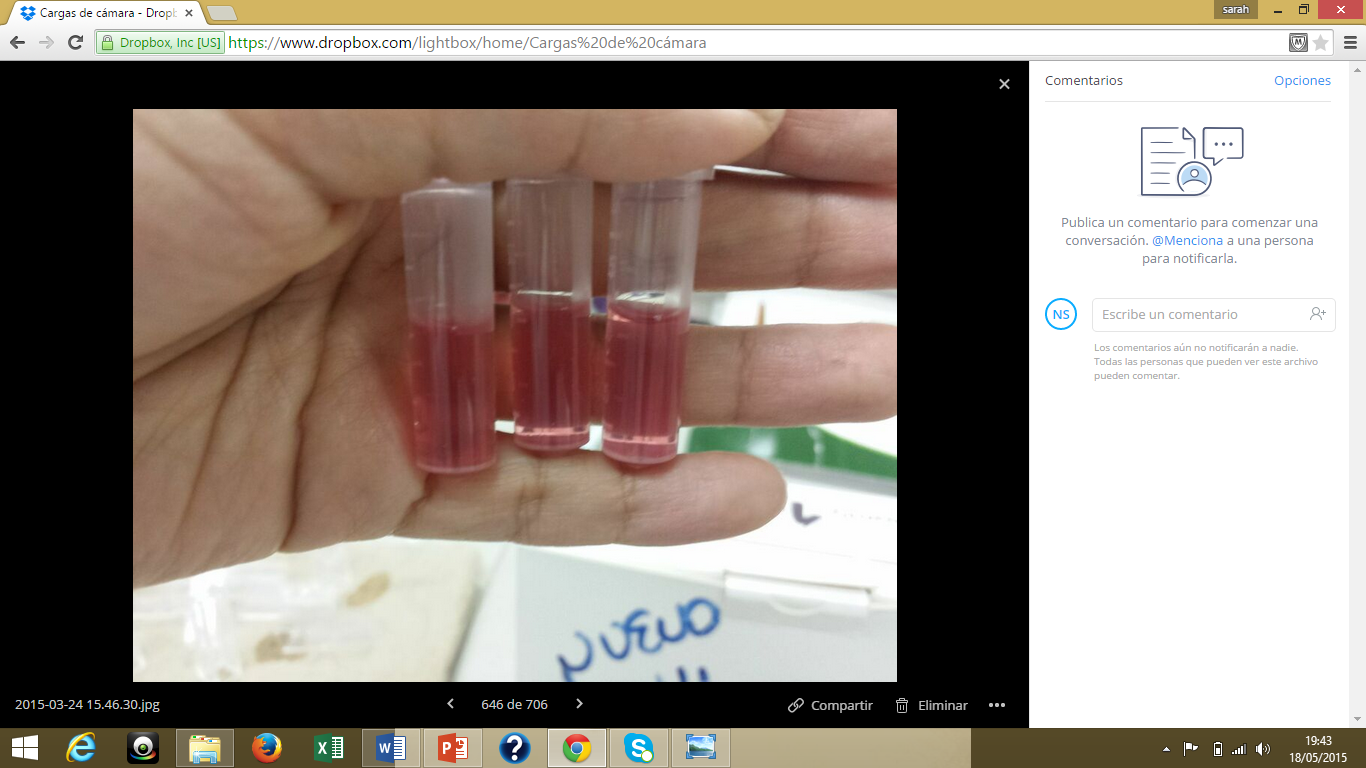 Zuro
Cascarilla de arroz
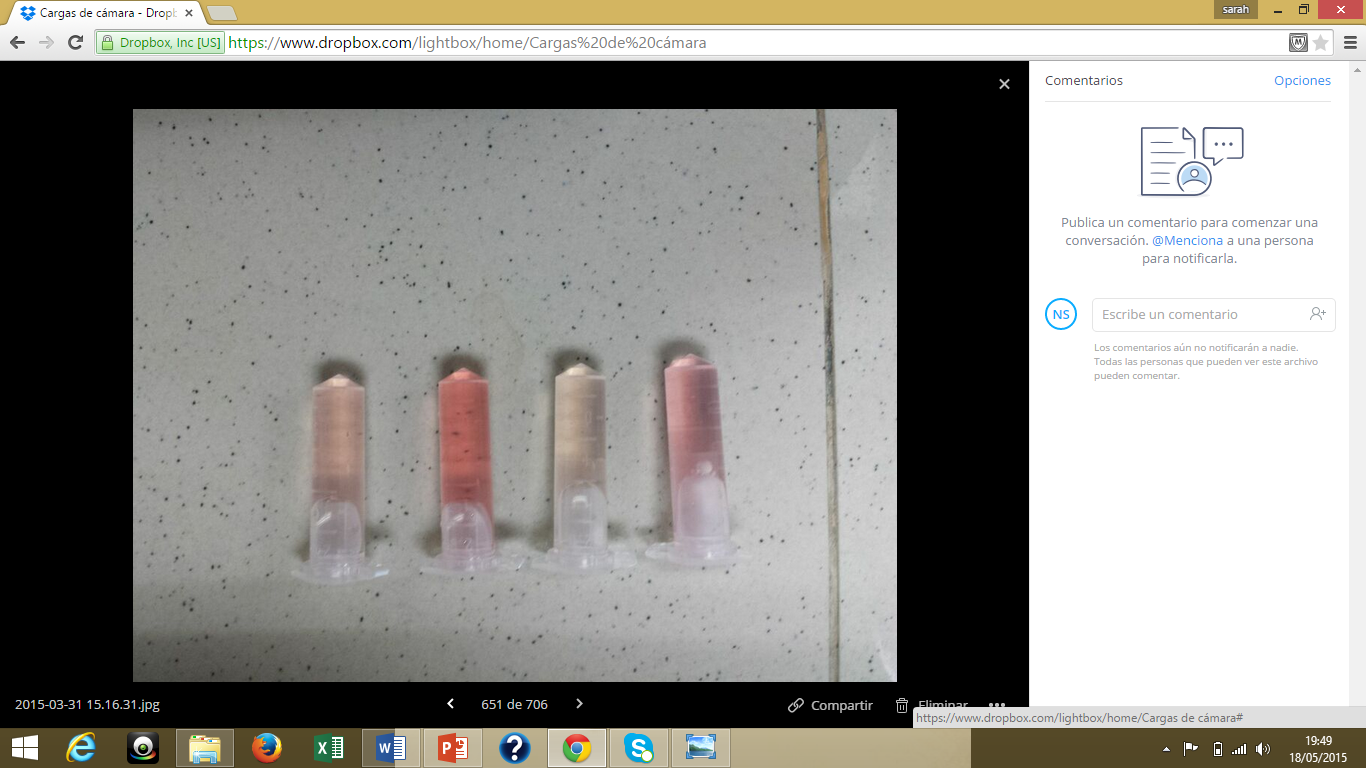 Cáscara de cacO
Purificación del extracto por precipitación con Sal de Amonio
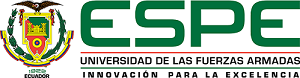 MATERIALES Y MÉTODOS
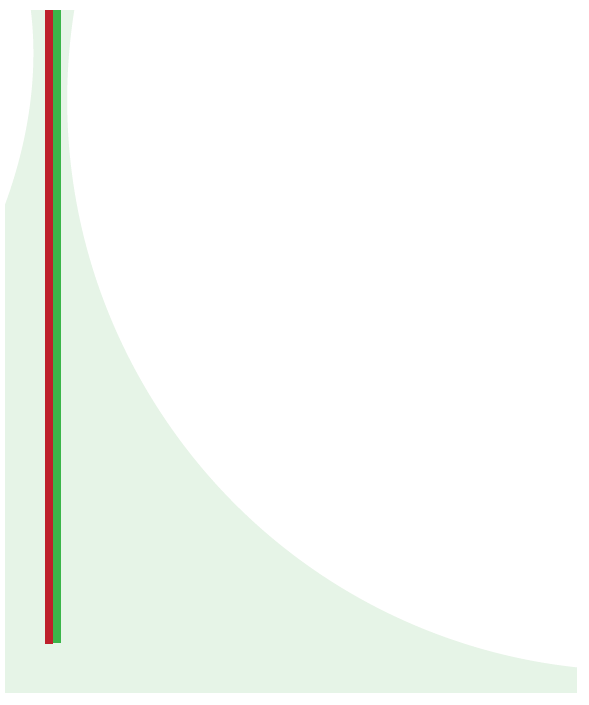 Actividad enzimática de la Celulasa
5
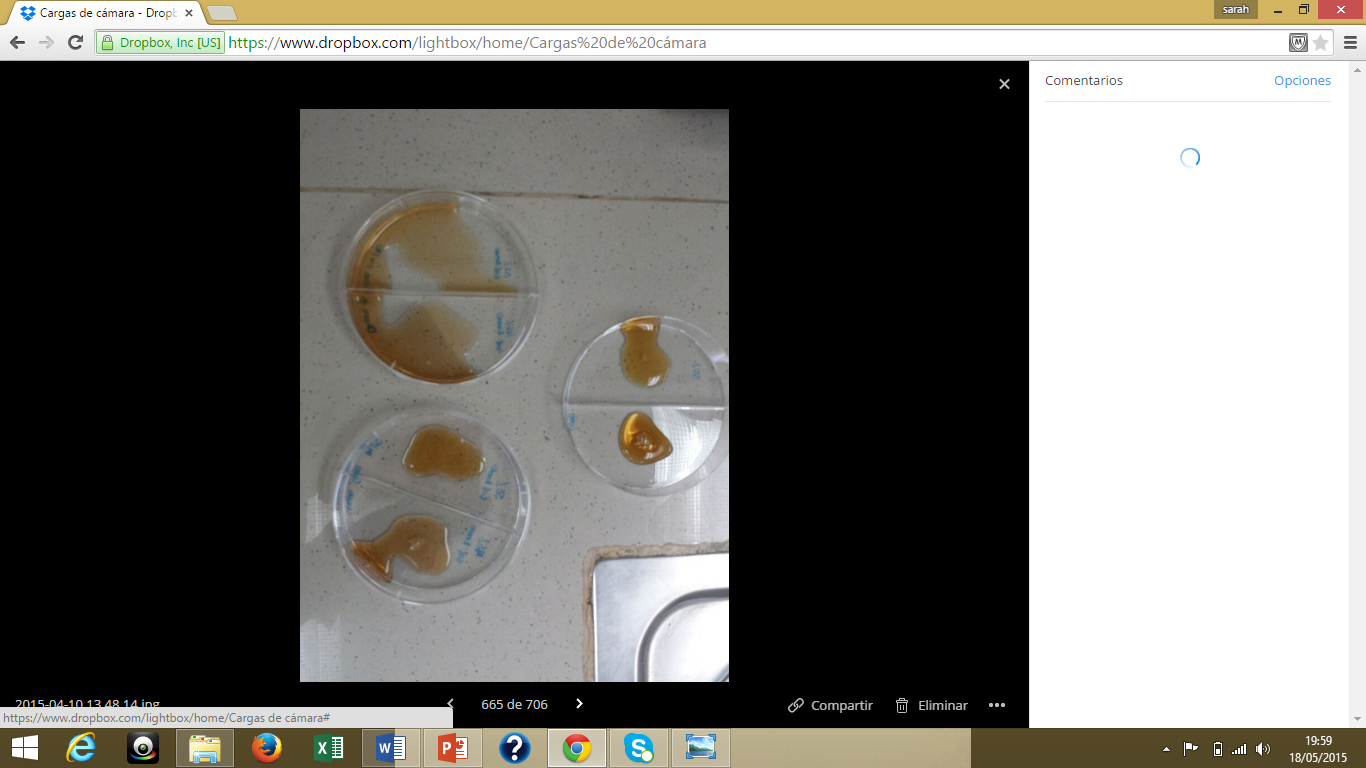 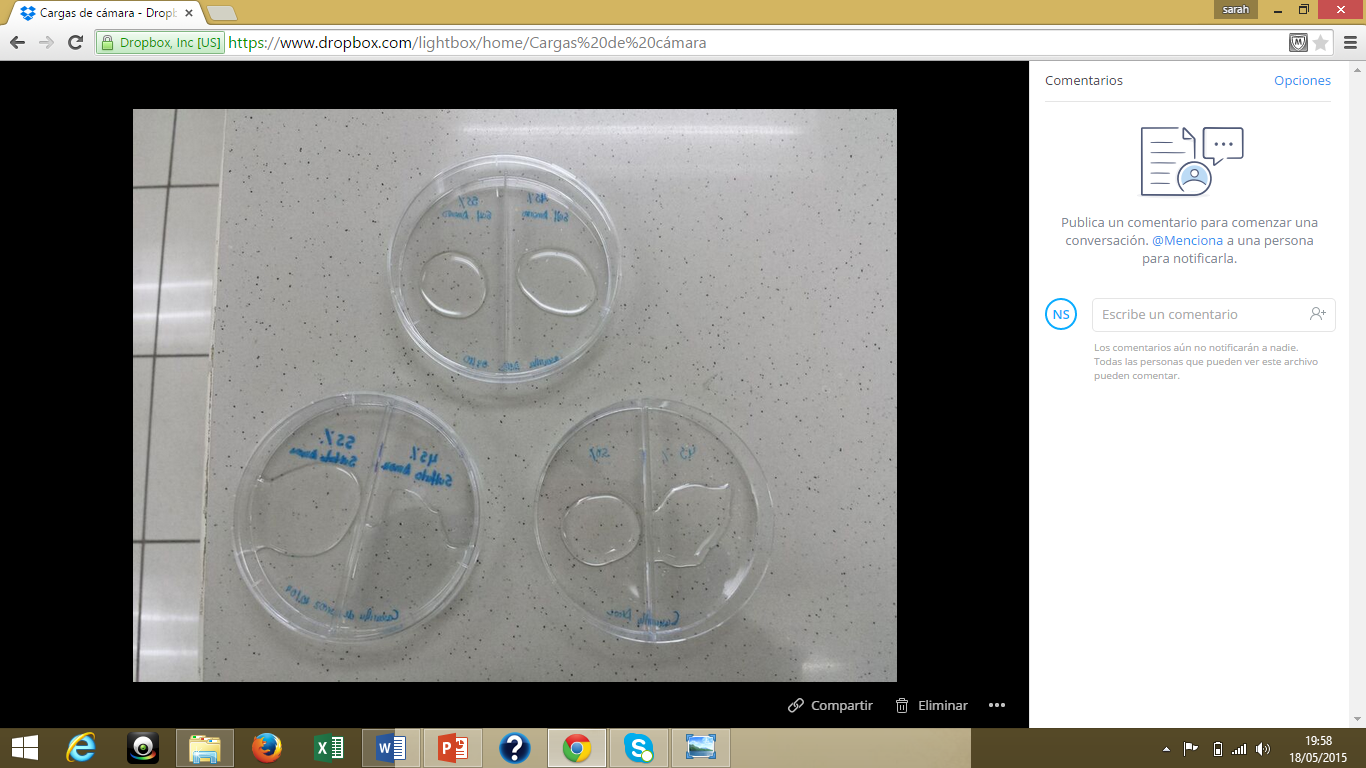 Cuantificación de la actividad de los extractos purificados
1 mL extracto + 1 mL de sulfato de amonio a 45 y 55%
Incubó 72 h a temperatura ambiente
6
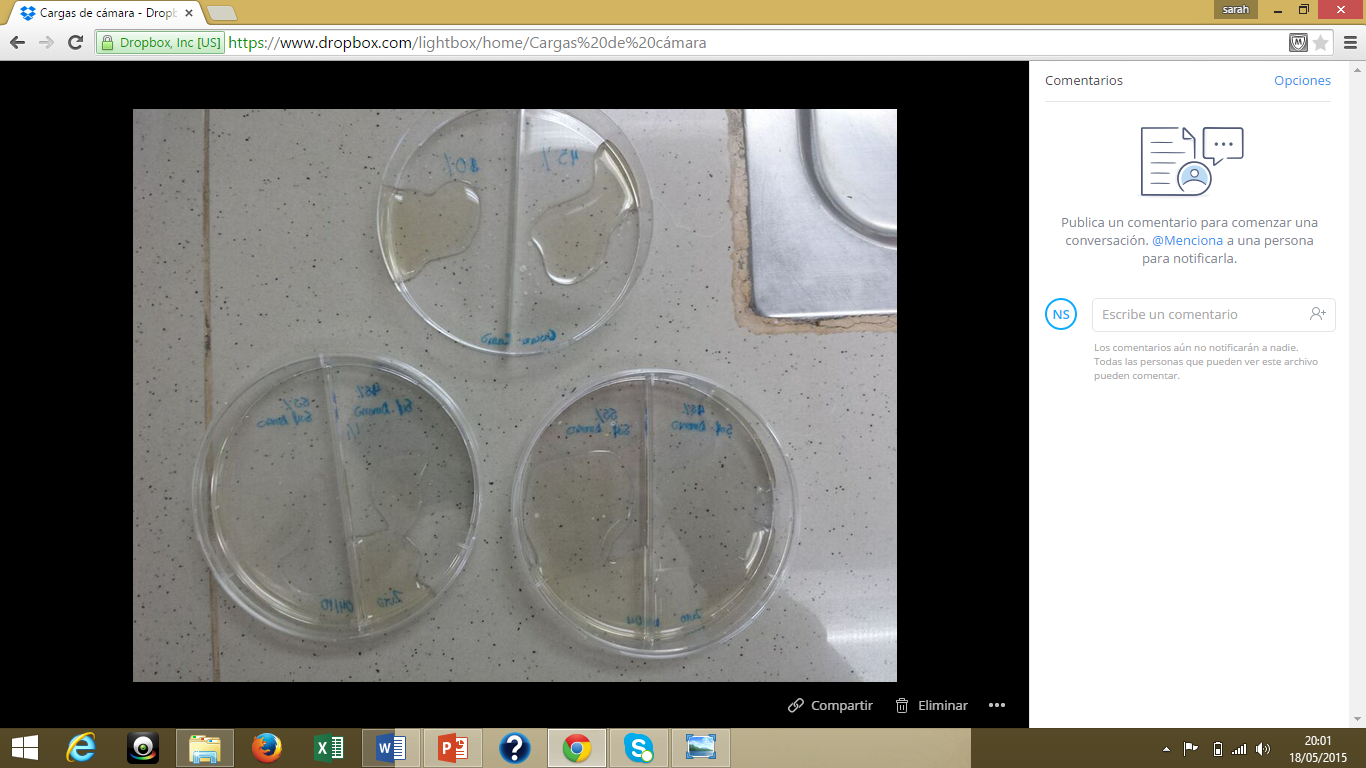 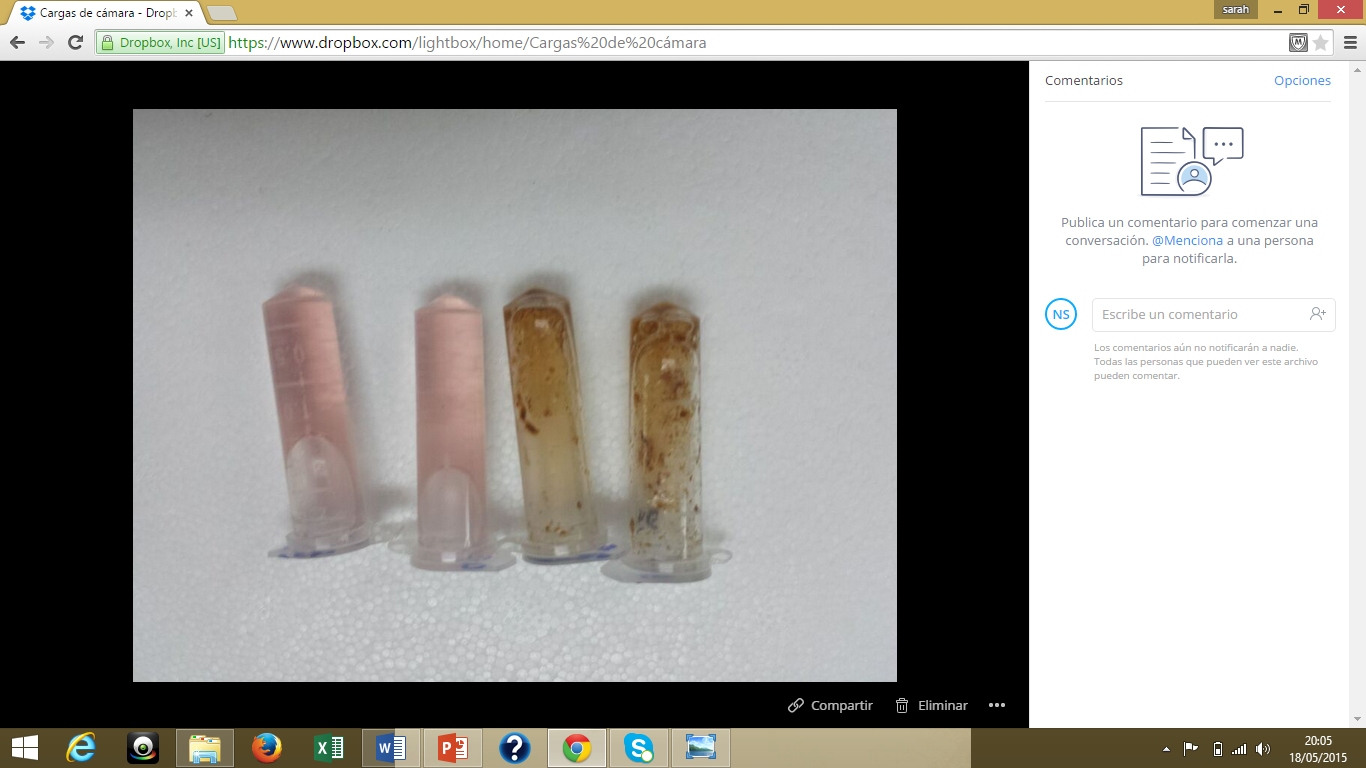 Determinación de proteína total
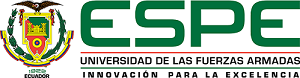 MATERIALES Y MÉTODOS
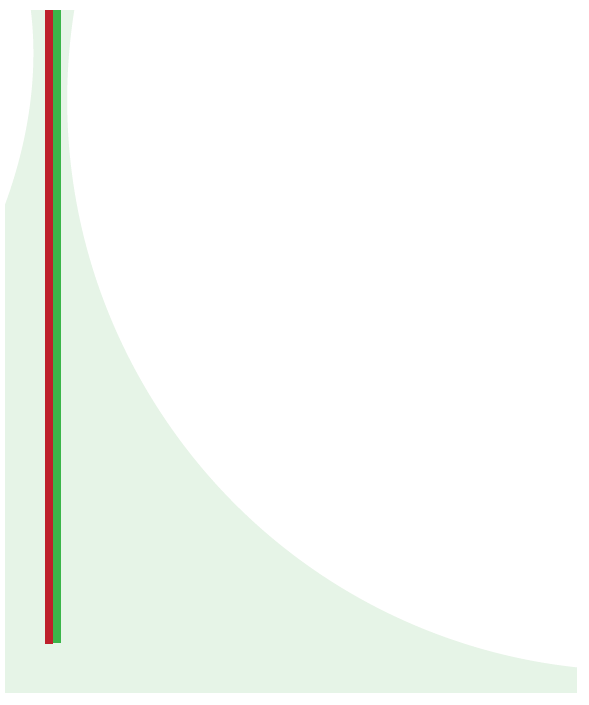 Actividad enzimática de la Celulasa
7
0,5 mL de cada extracto enzimático obtenido en los días de estudio
1 mL reactivo Biuret
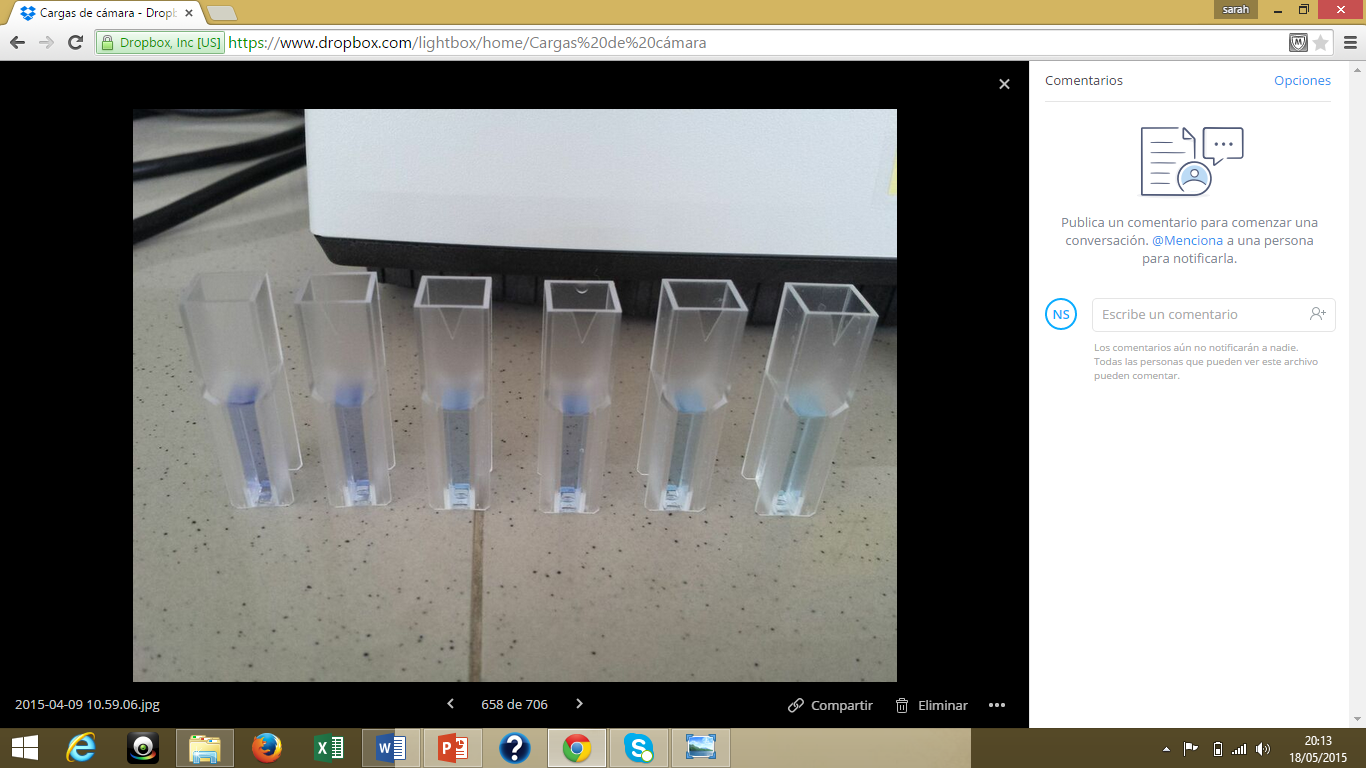 Medición de proteína total de los extractos homogenizados
Esperó 5 min a temperatura ambiente, lugar oscuro
REACTIVO BIURET
Preparación de la curva de calibración, espectrofotómetro a 540 nm
Medió absorbancia a 540 nm
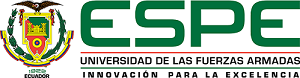 RESULTADOS Y DISCUSIÓN
Determinación de parámetros cinéticos. Cinética de Michelis-Menten
Actividad enzimática de la celulasa
8
(y = mx + b)
Diseño experimental
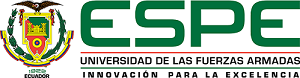 MATERIALES Y MÉTODOS
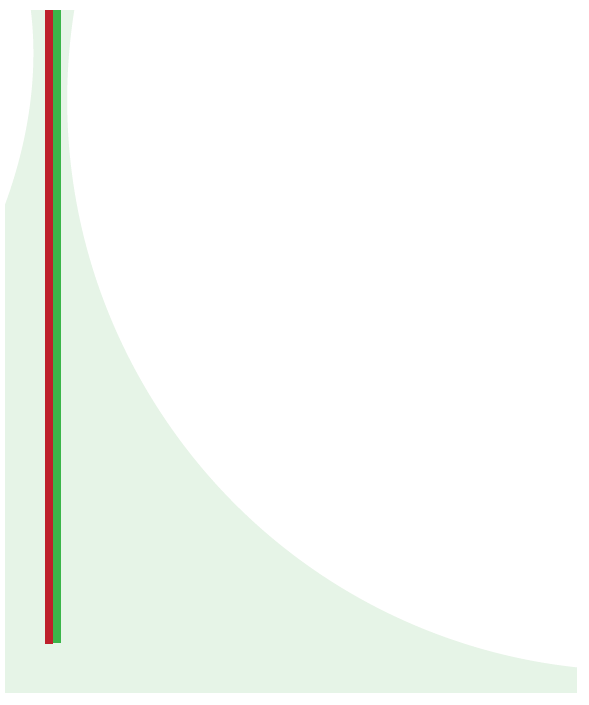 Actividad enzimática de la Celulasa
9
Análisis de varianza mediante modelos mixtos: (C*S)
Diseño completamente al azar en arreglo factorial
El supuesto de normalidad fue evaluado usando la prueba Shapiro- Wilks
Las medias de los tratamientos se compararon usando la prueba LSD de Fisher (p<0.05)
INFOSTAT versión 2013
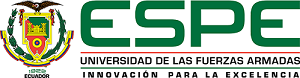 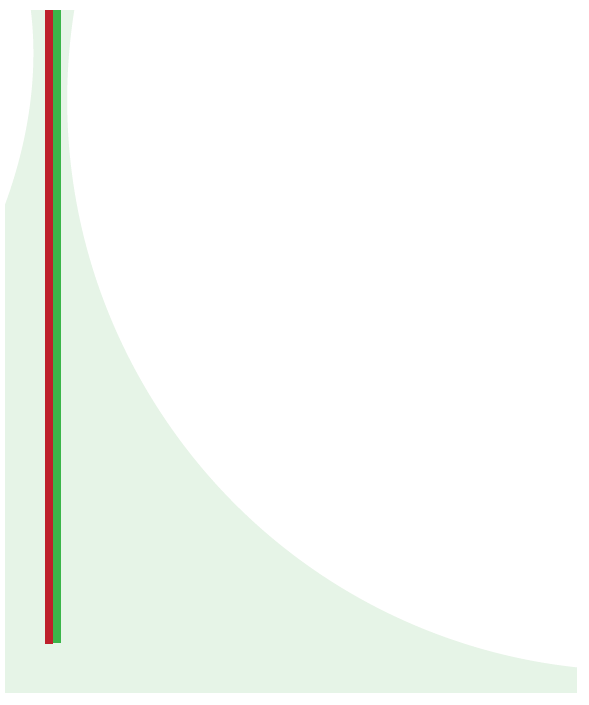 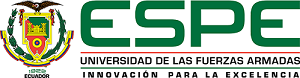 RESULTADOS Y DISCUSIÓN
Caracterización macroscópica
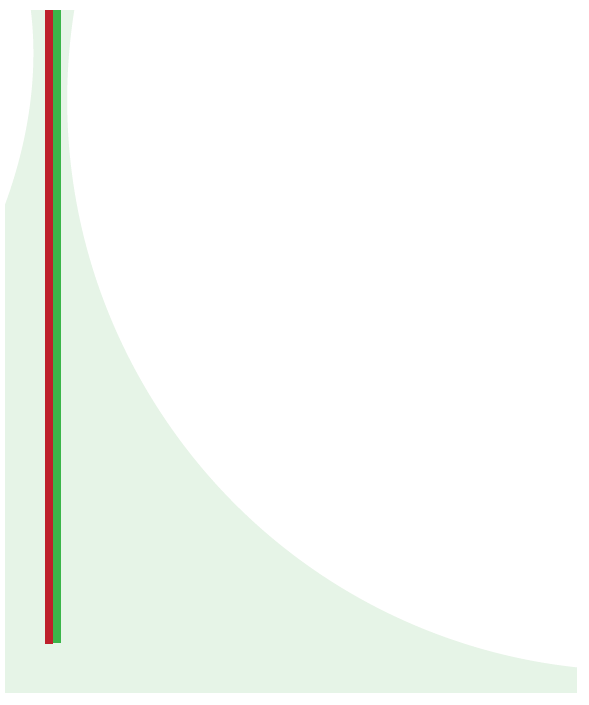 Aislamiento, purificación y caracterización de Moniliophthora roreri
1
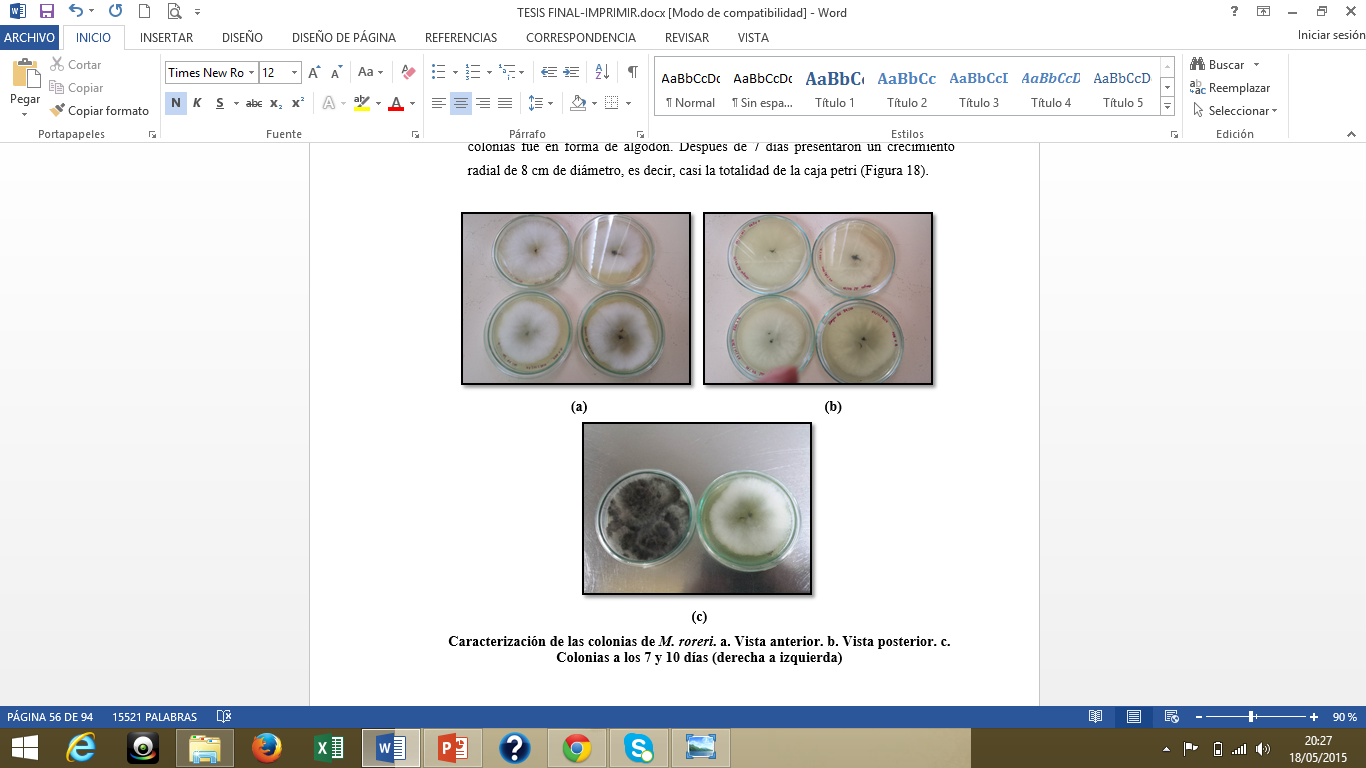 [Speaker Notes: M rerir hongo uq infecta exclusivamene a las maorcas del cacao, al aislar y purificar el hongo en PDA se obtuvo las cepas con las características micriy mactoopicas
---- a los 7 días de incoulacion las la cepa infeco aporoz al 90% de la caja pedri…
---- alos 10 días ….. Fata de nutrientes
--- el color de micelio puede variar de crema a cafe]
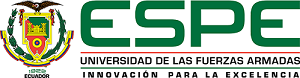 RESULTADOS Y DISCUSIÓN
Caracterización microscópica
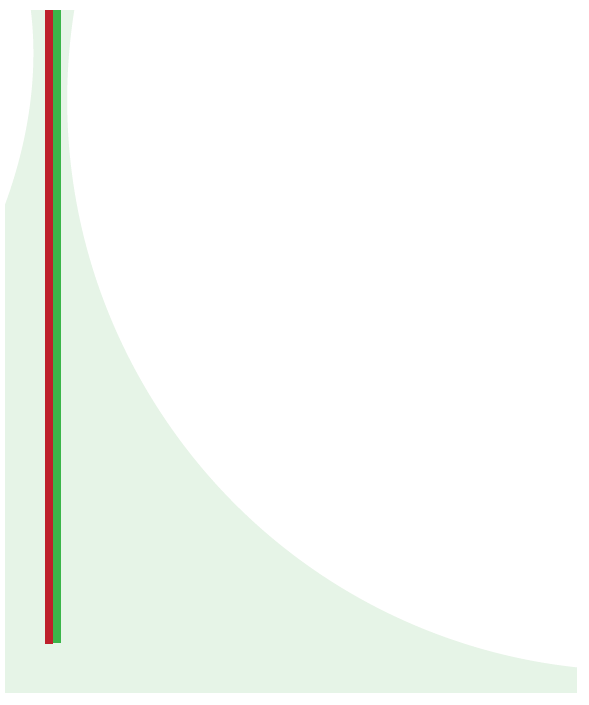 Aislamiento, purificación y caracterización de Moniliophthora roreri
2
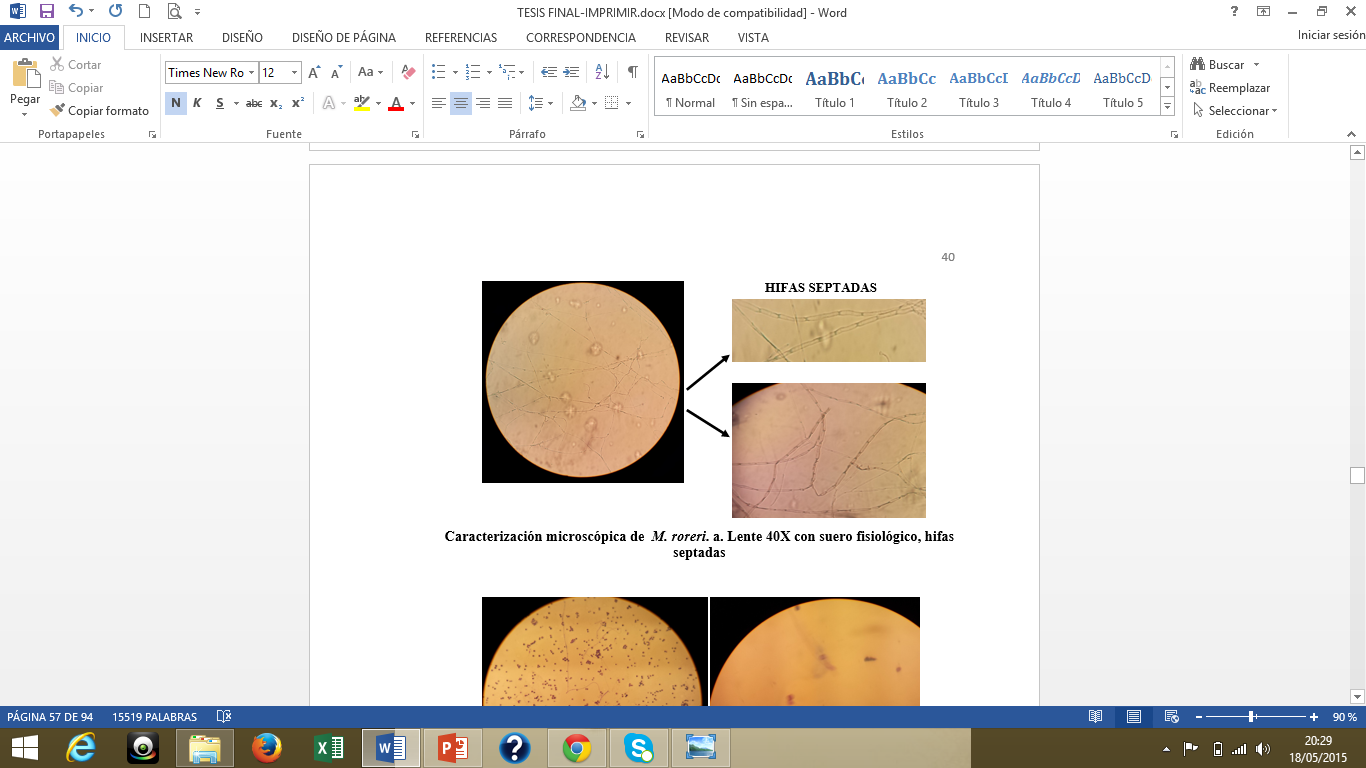 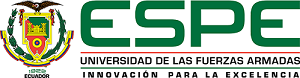 RESULTADOS Y DISCUSIÓN
Caracterización microscópica
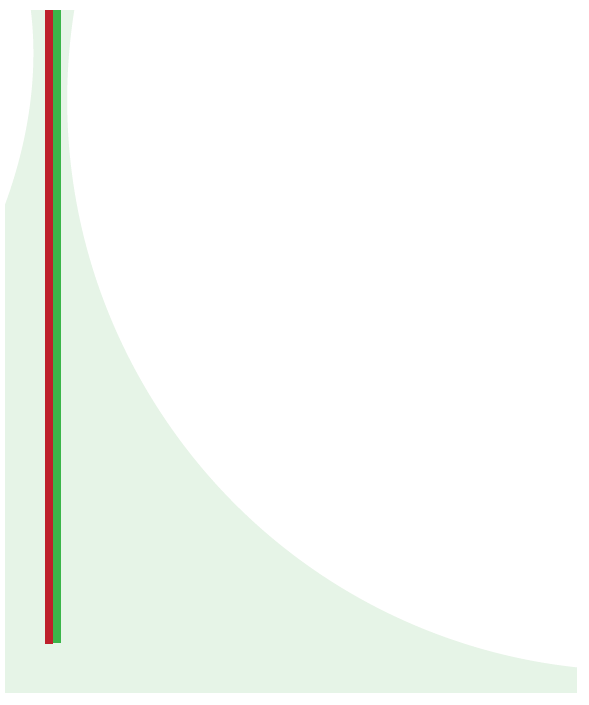 Aislamiento, purificación y caracterización de Moniliophthora roreri
2
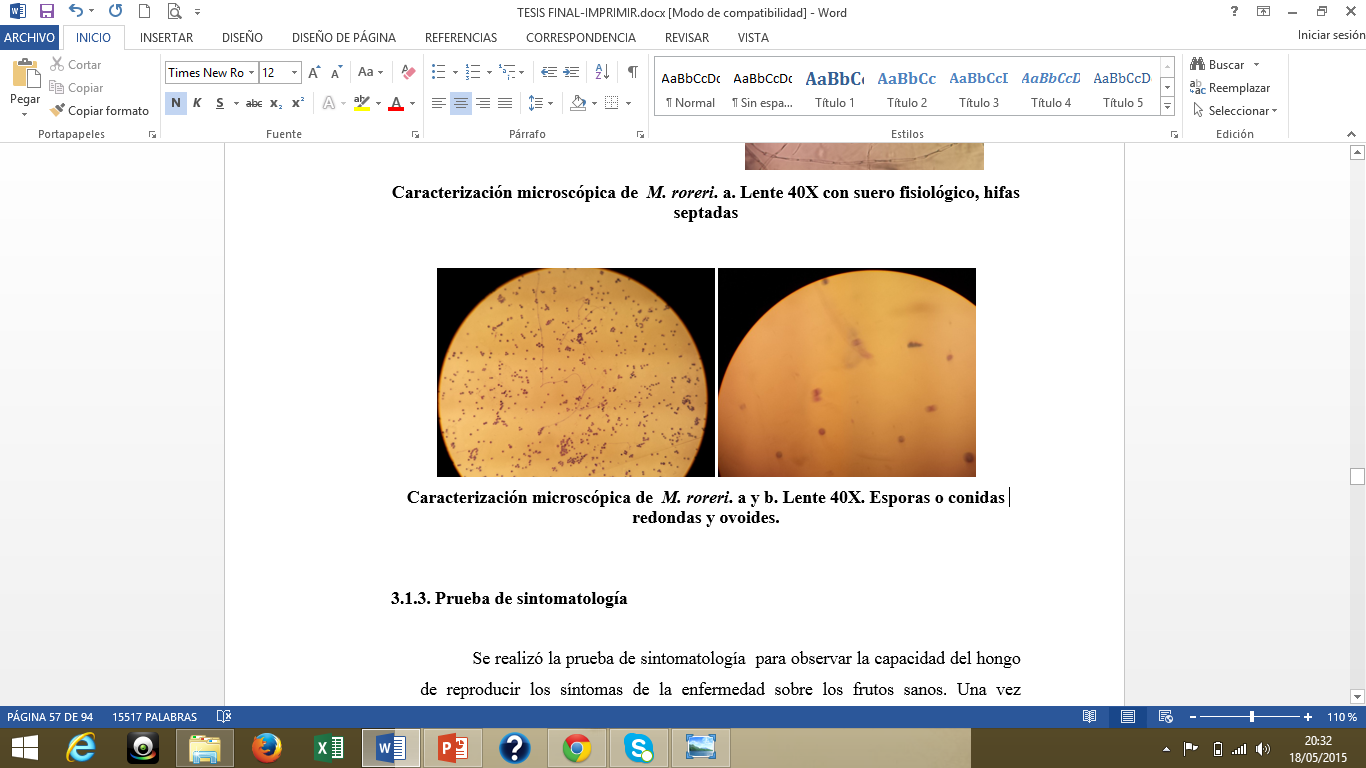 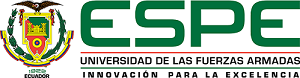 RESULTADOS Y DISCUSIÓN
Prueba de Sintomatología
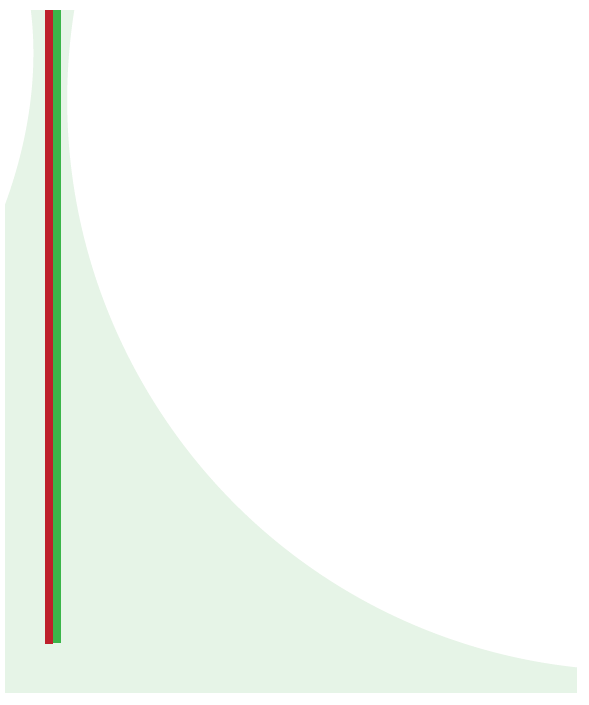 Aislamiento, purificación y caracterización de Moniliophthora roreri
3
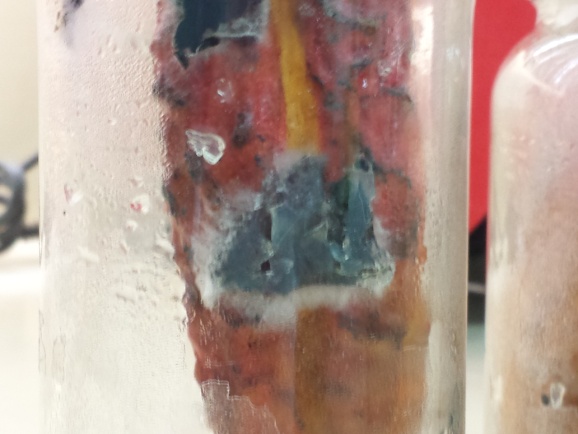 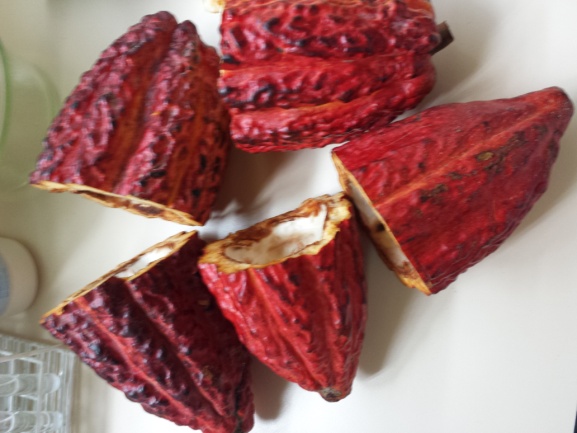 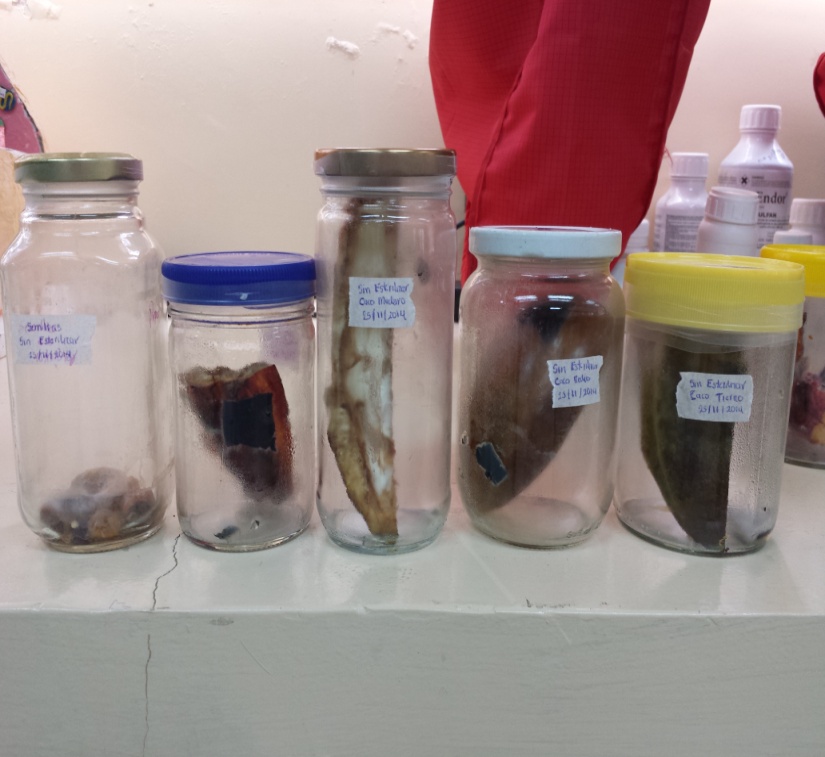 Frascos inoculados con Monilia
Cacaos sanos
Al primer día de inoculación
[Speaker Notes: Aparicion de mancha de color cafe]
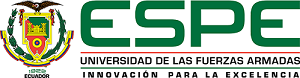 RESULTADOS Y DISCUSIÓN
Prueba de Sintomatología
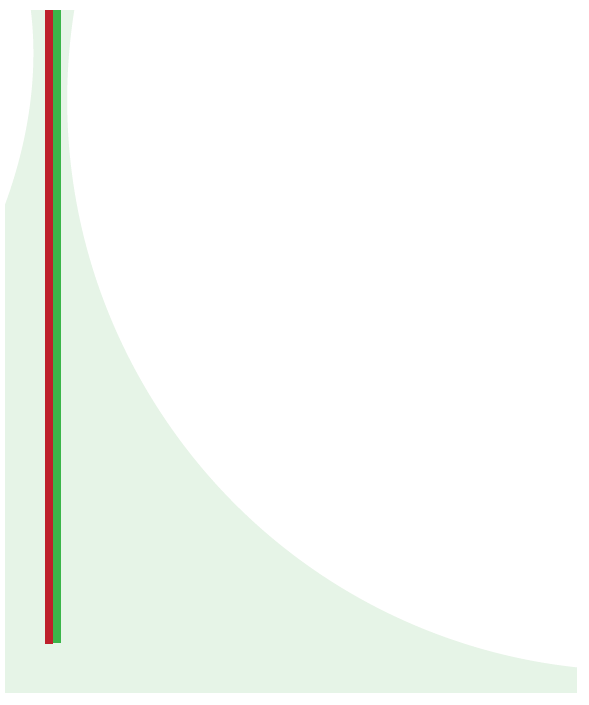 Aislamiento, purificación y caracterización de Moniliophthora roreri
3
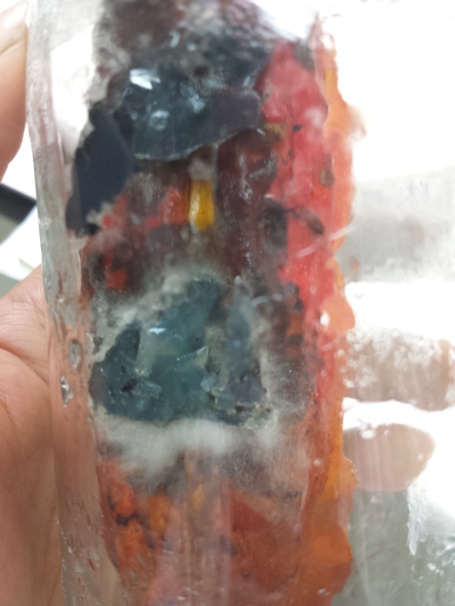 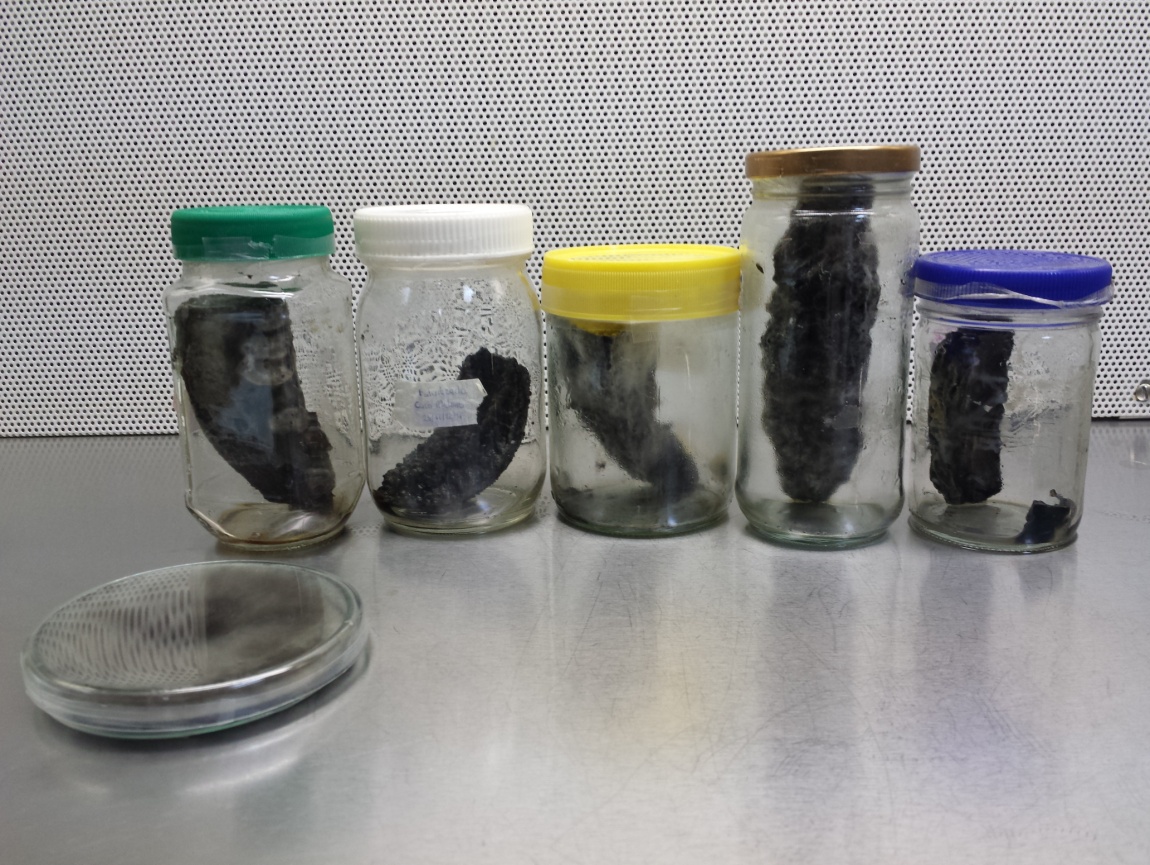 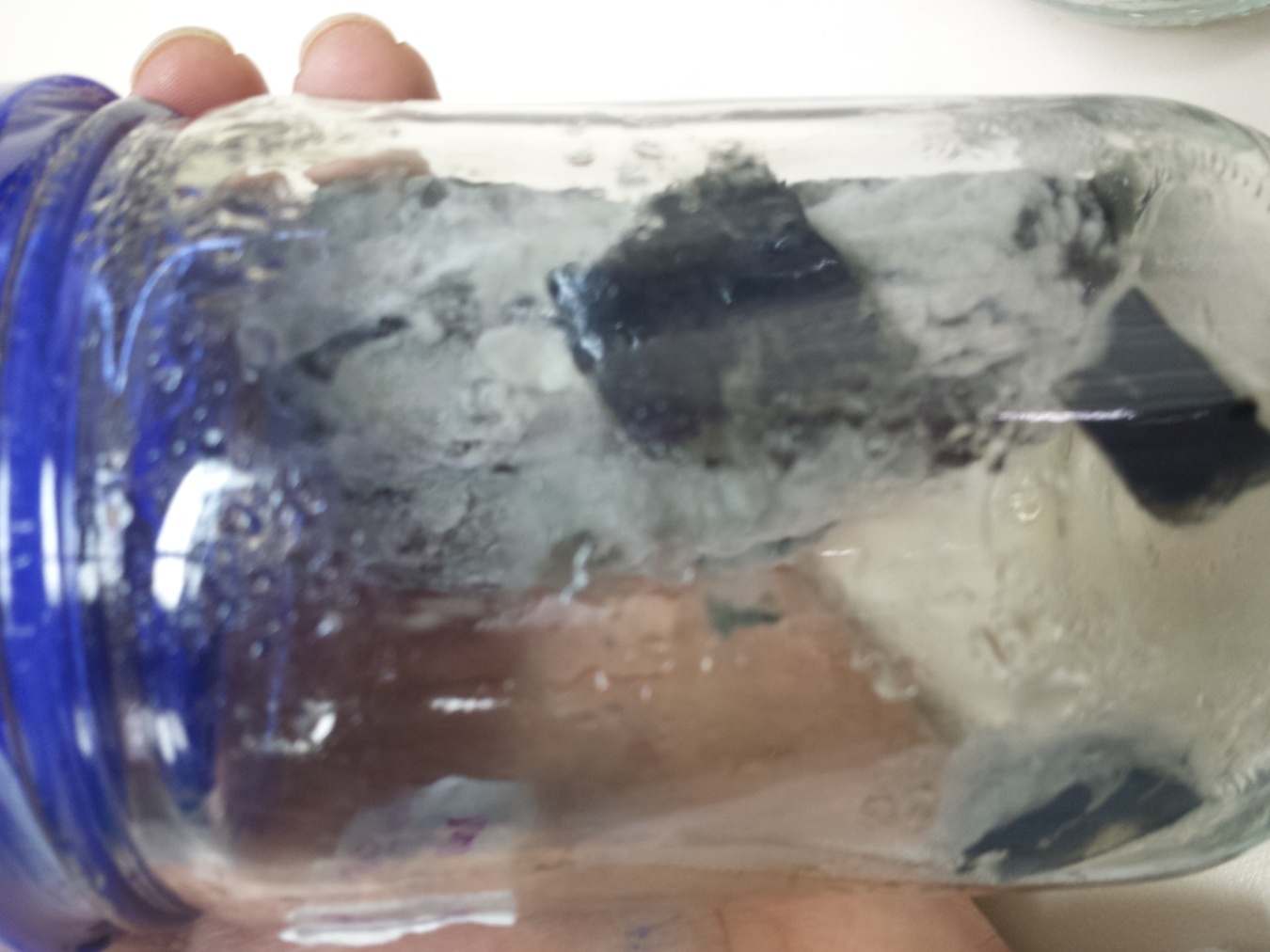 Quinto día
Décimo dia
Décimo quinto día
[Speaker Notes: Crecimiento del micelio blaquecinao------ esos son los síntomas caracteristicos de moniliasis y el tiempo de desaroolod e la enfermedad varia según ella edad del frto]
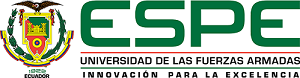 RESULTADOS Y DISCUSIÓN
Evaluación del crecimiento de Monilia en los sustratos pre-tratados
Actividad enzimática de la celulasa
1
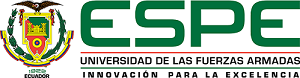 RESULTADOS Y DISCUSIÓN
Evaluación del crecimiento de Monilia en los sustratos pre-tratados
Actividad enzimática de la celulasa
1
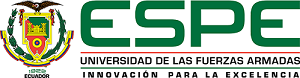 RESULTADOS Y DISCUSIÓN
Evaluación del crecimiento de Monilia en los sustratos pre-tratados
Actividad enzimática de la celulasa
1
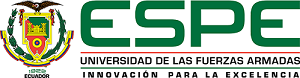 RESULTADOS Y DISCUSIÓN
Evaluación del crecimiento de Monilia en los sustratos pre-tratados
Actividad enzimática de la celulasa
1
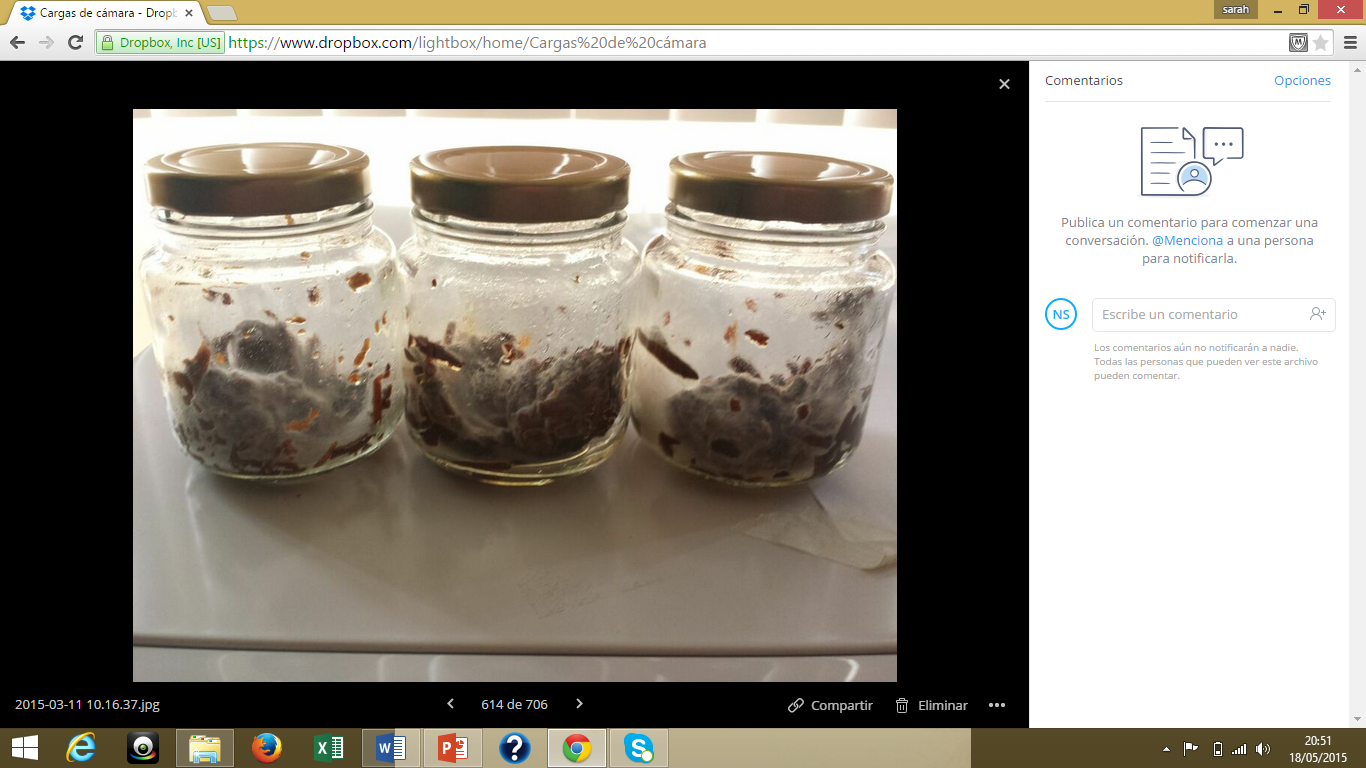 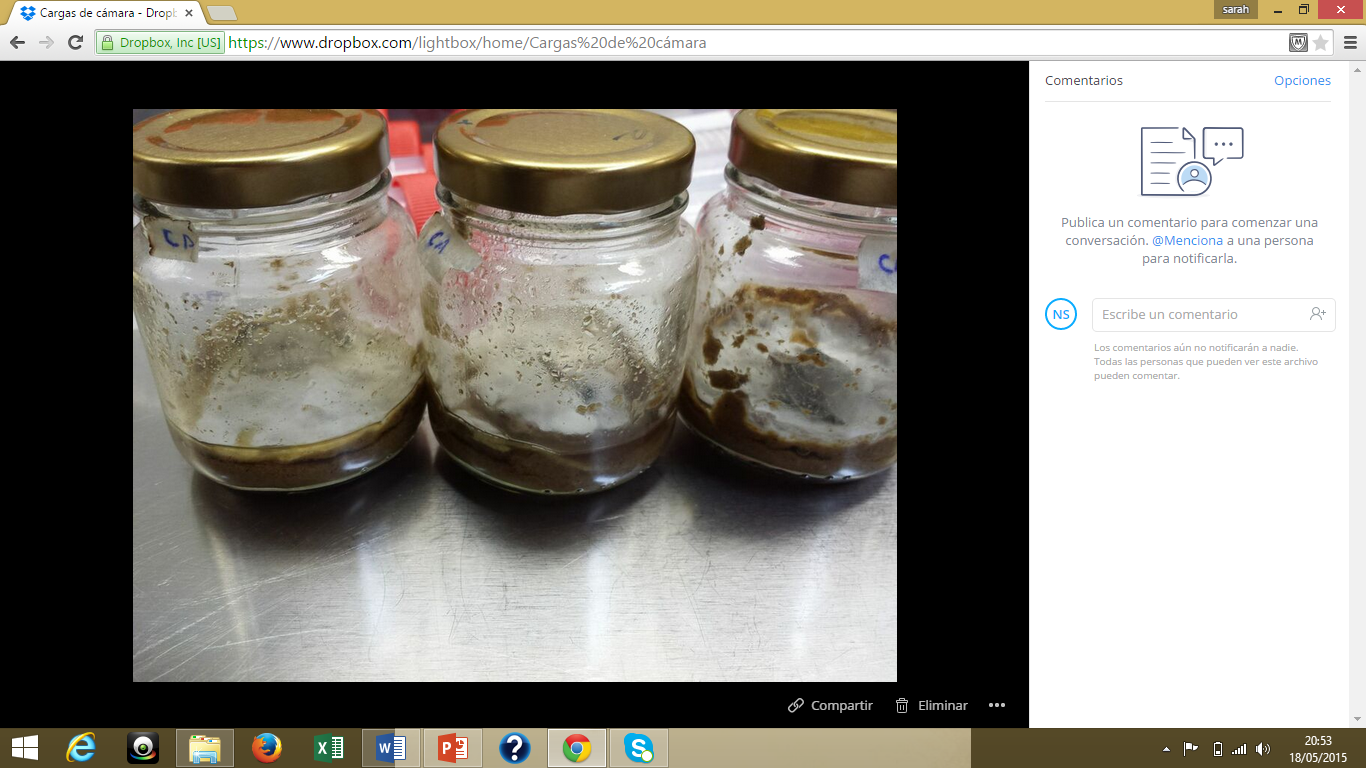 Cascarilla de arroz
Cáscara de cacao
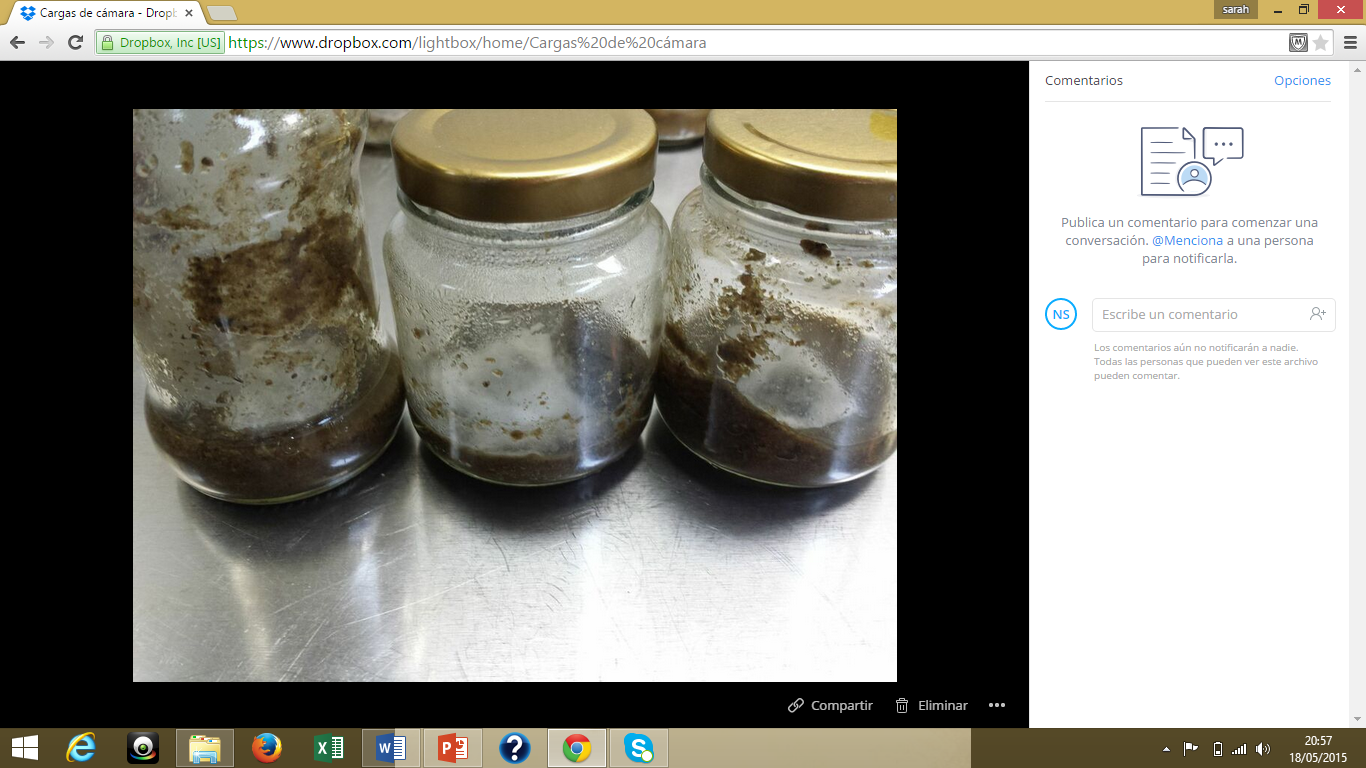 Zuro
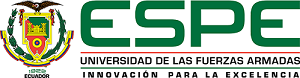 RESULTADOS Y DISCUSIÓN
Cuantificación de la actividad enzimática de los extractos homogenizados
Actividad enzimática de la celulasa
2
[Speaker Notes: La determianicion de activida enzimática es una foram demedir la antidad de enzima que se forma durante la fermentación solida]
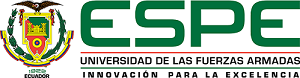 RESULTADOS Y DISCUSIÓN
Cuantificación de la actividad enzimática de los extractos homogenizados
Actividad enzimática de la celulasa
2
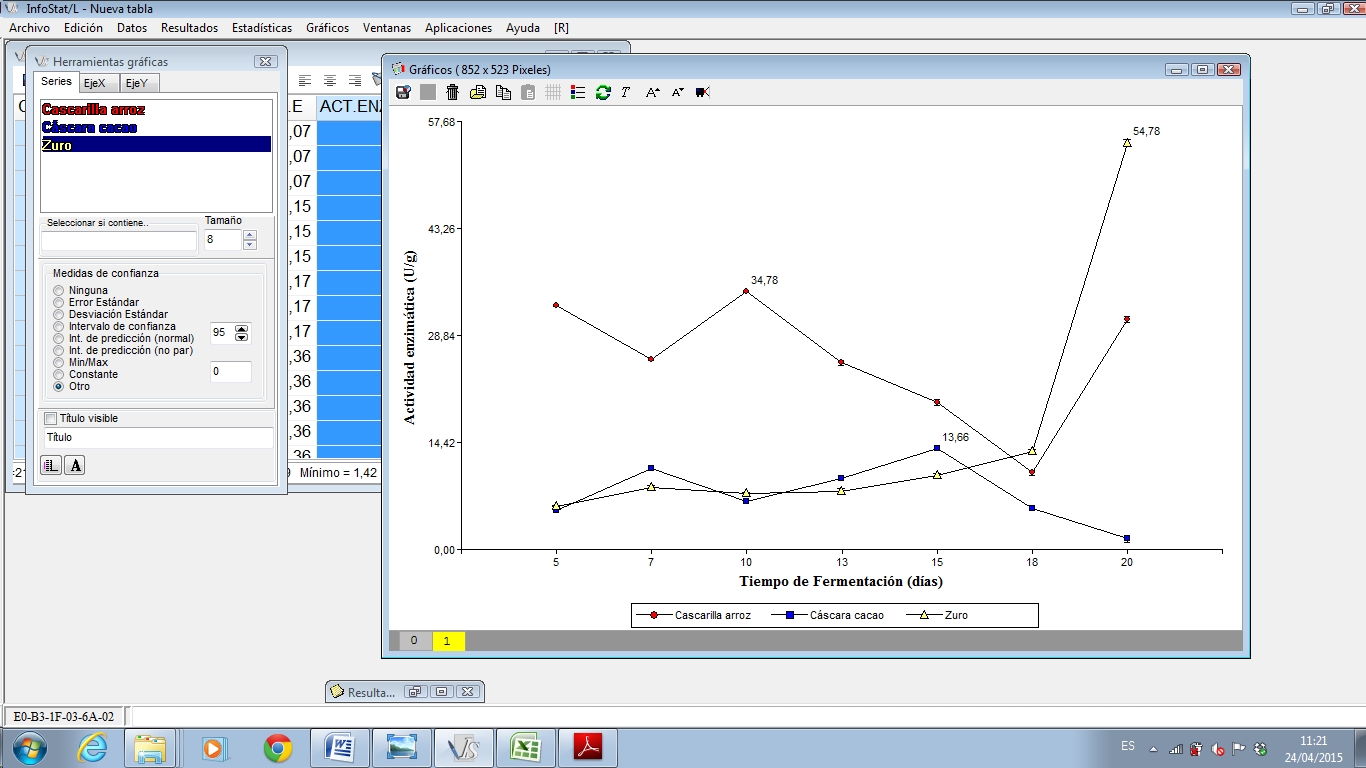 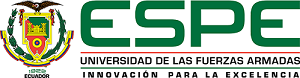 RESULTADOS Y DISCUSIÓN
Cuantificación de la actividad enzimática de los extractos homogenizados
Actividad enzimática de la celulasa
2
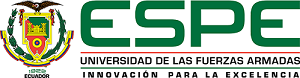 RESULTADOS Y DISCUSIÓN
Cuantificación de la actividad enzimática de los extractos purificados
Actividad enzimática de la celulasa
3
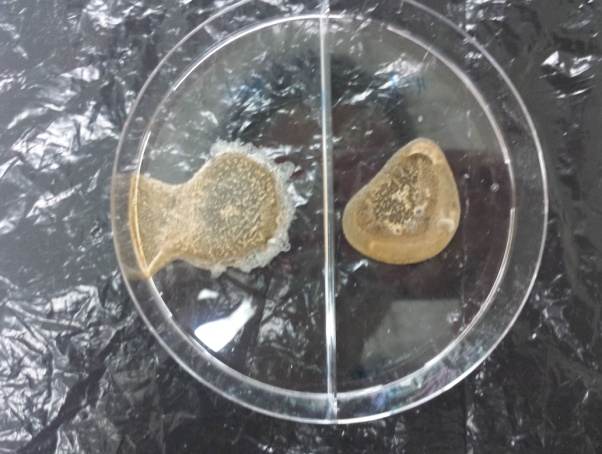 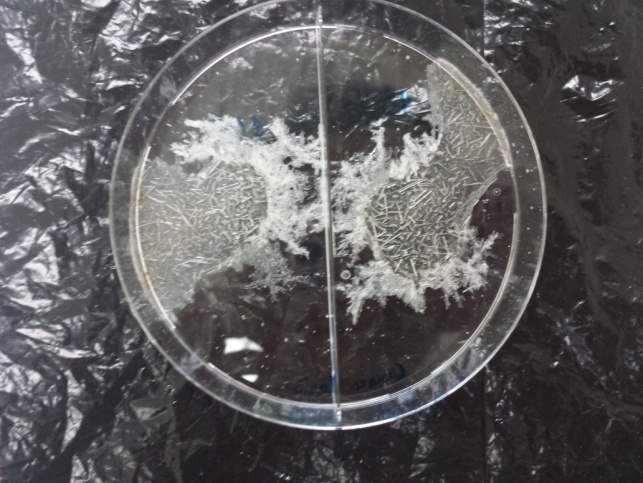 Cáscara de cacao
C. arroz
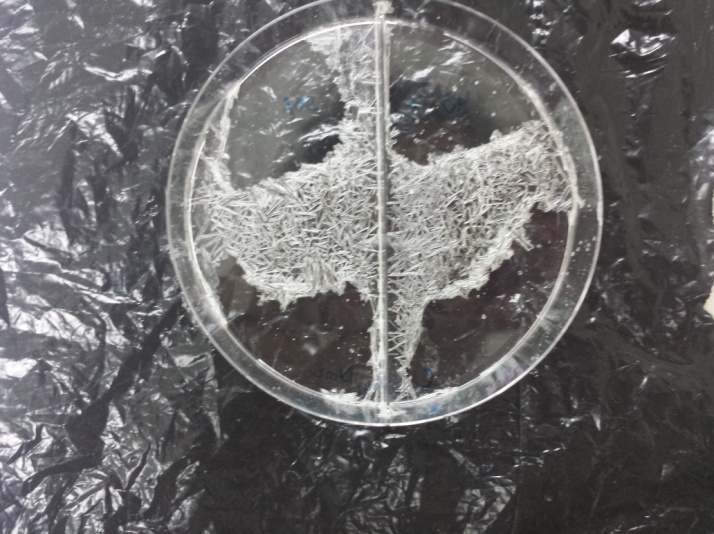 Zuro
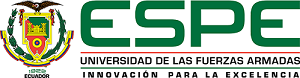 RESULTADOS Y DISCUSIÓN
Determinación de proteína total
Actividad enzimática de la celulasa
4
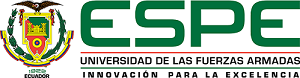 RESULTADOS Y DISCUSIÓN
Determinación de proteína total
Actividad enzimática de la celulasa
4
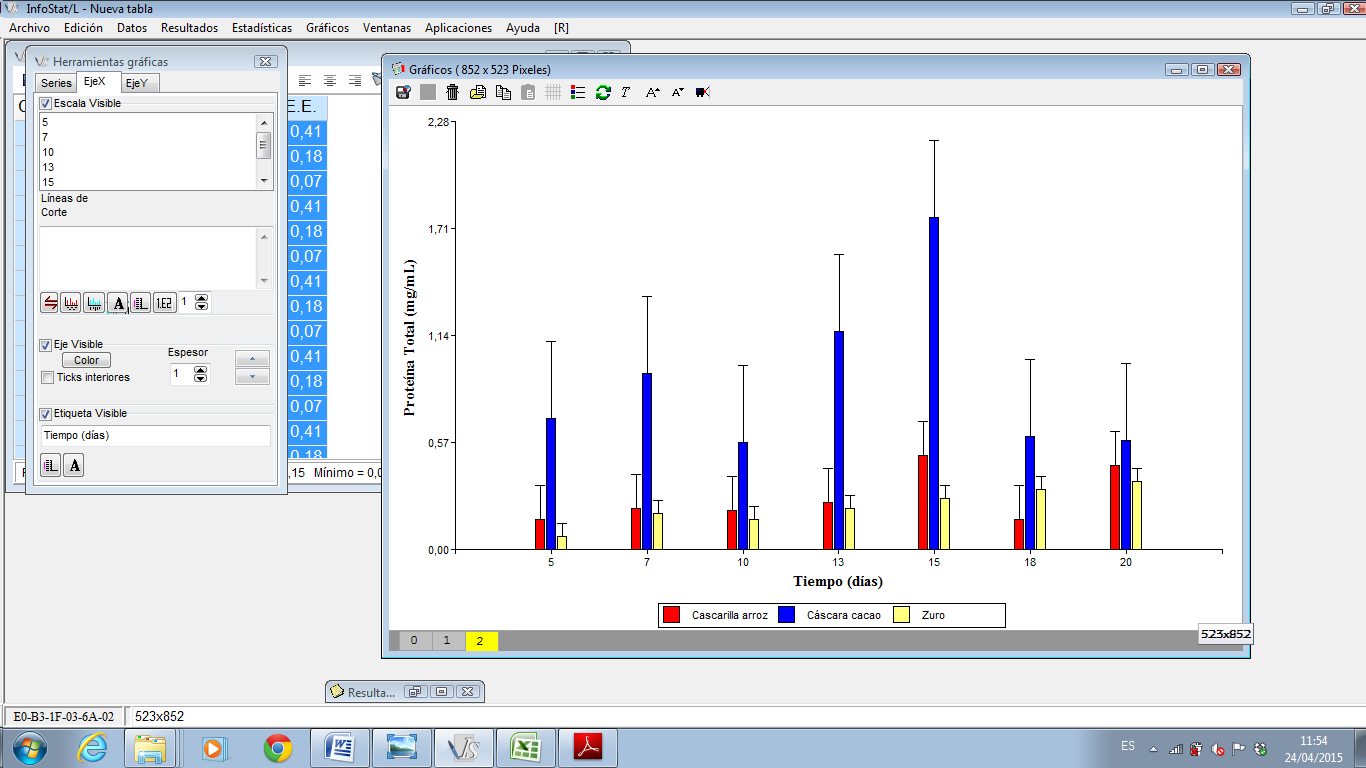 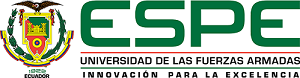 RESULTADOS Y DISCUSIÓN
Determinación de proteína total
Actividad enzimática de la celulasa
5
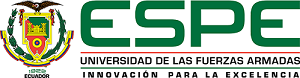 RESULTADOS Y DISCUSIÓN
Determinación de parámetros cinéticos de los extractos homogenizados
Actividad enzimática de la celulasa
5
[Speaker Notes: Asemeja al comporatineo hiperbolico]
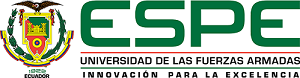 RESULTADOS Y DISCUSIÓN
Determinación de parámetros cinéticos de los extractos homogenizados
Actividad enzimática de la celulasa
5
ECUACIONES LINEALES
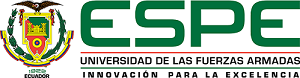 RESULTADOS Y DISCUSIÓN
Determinación de parámetros cinéticos de los extractos purificados
Actividad enzimática de la celulasa
6
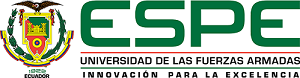 RESULTADOS Y DISCUSIÓN
Determinación de parámetros cinéticos de los extractos purificados
Actividad enzimática de la celulasa
6
ECUACIONES LINEALES
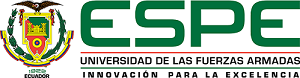 RESULTADOS Y DISCUSIÓN
Grado de pureza
Actividad enzimática de la celulasa
7
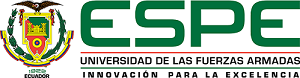 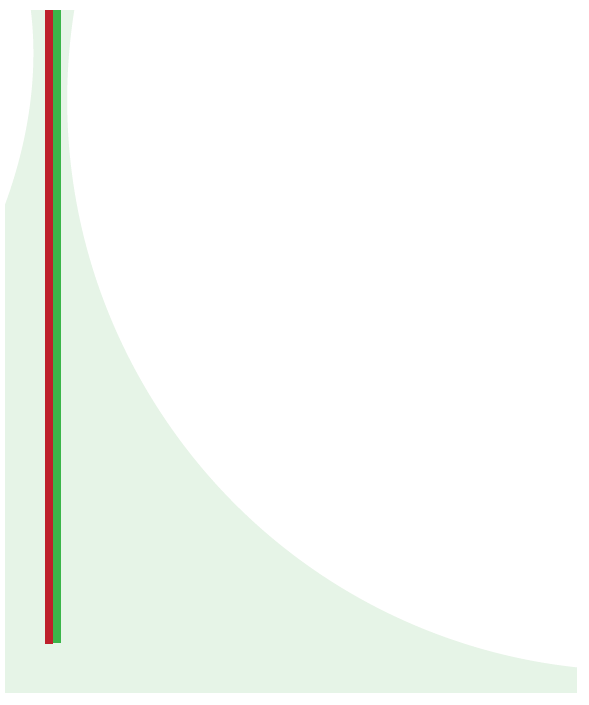 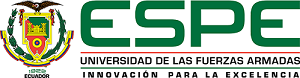 CONCLUSIONES
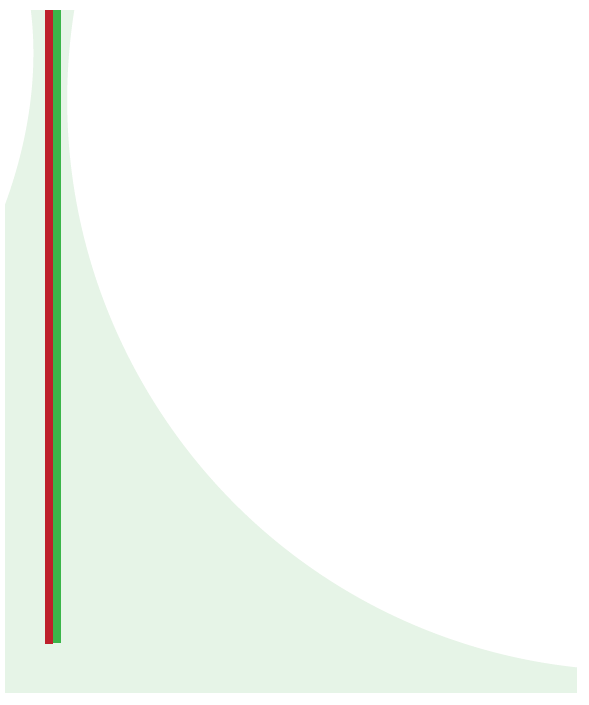 La mejor fuente enzimática  la cascarilla de arroz que  produjo un extracto enzimático con la máxima actividad media de 321.54 UI y 662,25 UI, homogenizados y purificado, respectivamente
La actividad enzimática neta en los días de la fermentación  muestra que el mayor corresponde  al décimo día de fermentación en la cascarilla de arroz  con 34,78 UI, décimo quinto día de fermentación en  la  cáscara de cacao con 13,66 UI y al veinteavo día de fermentación con 54,78 UI, en el zuro
En los extractos homogenizados, a una concentración de CMC de 0,021 M, la velocidad es  de 21,63 µmol/min, 4,92 µmol/min y 10,04 µmol/min en la cascarilla de arroz, cáscara de cacao y zuro, respectivamente,  a medida que aumenta el sustrato específico la velocidad aumenta hasta un máximo de 32,15 µmol/min en la cascarilla de arroz, 14,81 µmol/min en la cáscara de cacao  y 20,79 µmol/min en el zuro; por lo tanto, a la concentración de 0,062 M de sustrato el enzima encontró su máxima actividad, llegando obtener la gráficamente la hipérbola de Michaelis-Menten
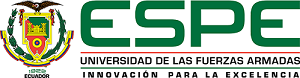 CONCLUSIONES
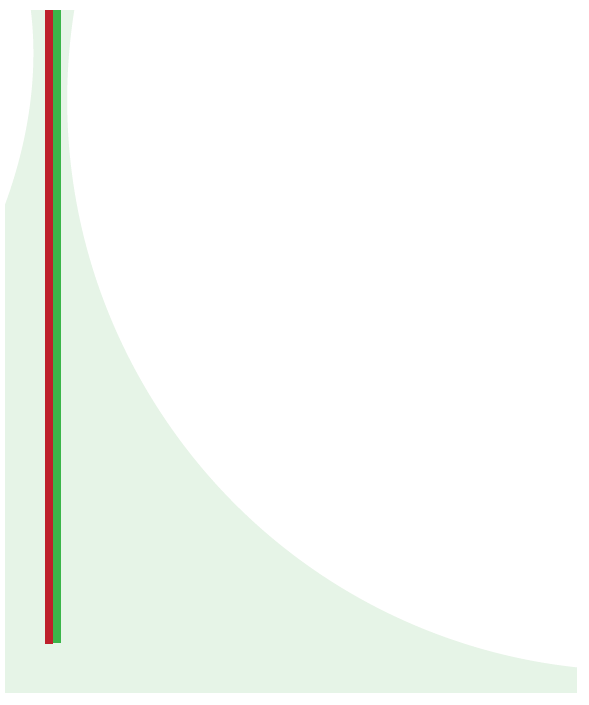 En los extractos purificados, a una concentración de CMC de 0,021 M la velocidad es  de 25,21 µmol/min, 19,40 µmol/min y 6,52 µmol/min en la cascarilla de arroz, cáscara de cacao y zuro, respectivamente,  a medida que aumenta el sustrato específico la velocidad aumenta hasta un máximo de 66,23 µmol/min en la cascarilla de arroz, 45,45 µmol/min en la cáscara de cacao  y 14,31 µmol/min en el zuro; por lo tanto, al igual que en los extractos homogenizados, la concentración de 0,062 M de sustrato el enzima encontró su máxima actividad, llegando obtener la gráficamente la hipérbola de Michaelis-Menten .
La velocidad de reacción es directamente proporcional a la concentración de sustrato hasta que llega a la concentración del 1,5%, en la cual la velocidad es constante, que representa la parte asintótica de la hipérbola de Michaelis-Menten.
Los parámetros cinéticos (Vmáx) obtenidos de los extractos homogenizados aumentaron considerablemente al realizar la purificación con sal de amonio, por esta razón al realizar estudios de actividad enzimática es importante cumplir necesariamente con al menos una etapa de purificación
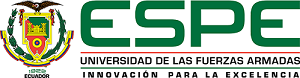 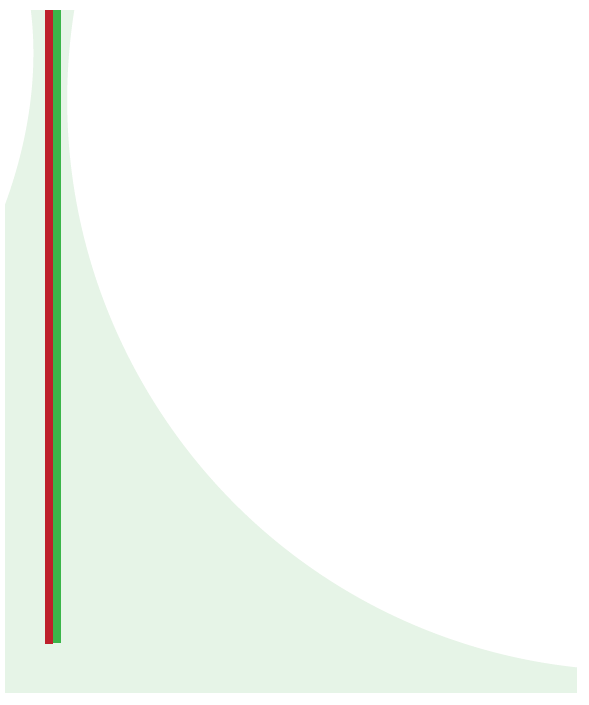 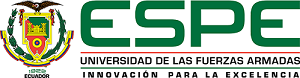 RECOMENDACIONES
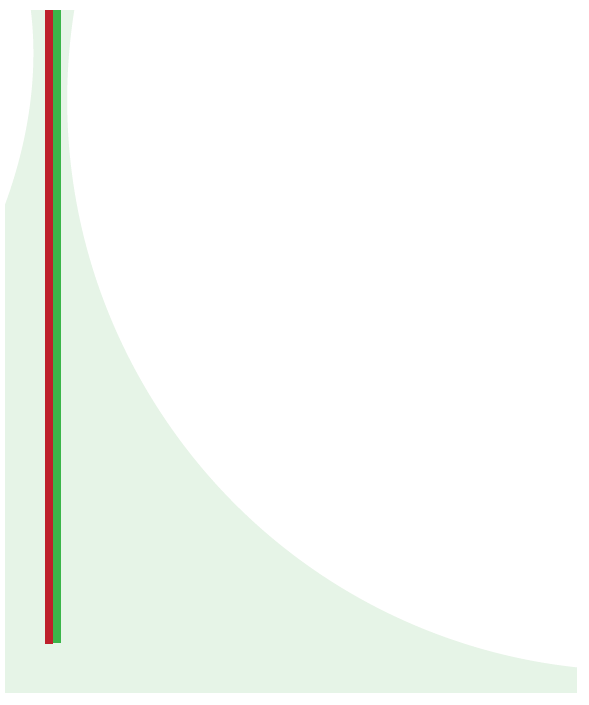 Utilizar el hongo Monilia máximo a los 20 días después de su caracterización, para realizar las inoculaciones en los sustratos en los que va a crecer el hongo.
Realizar análisis sobre todos los métodos de conservación de Monilia para obtener resultados mejores sobre su crecimiento después de un largo periodo de su siembra en los sustratos.
Realizar  ensayos para verificar la mayor actividad enzimática con los mismos sustratos y el mismo hongo variando parámetros en el crecimiento del hongo en el sustrato, como  la temperatura de incubación en la fermentación, pH y humedad del sustrato, área superficial de siembra en el sustrato, agitación, entre otros.
Realizar ensayos para el análisis de la biomasa residual de la obtención del extracto homogenizado enzimático.
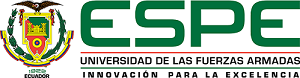 RECOMENDACIONES
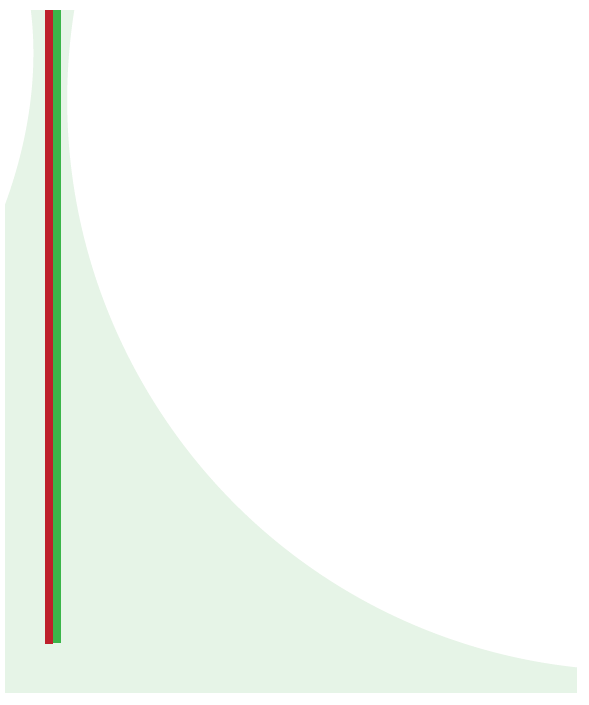 Probar otros métodos para la obtención de los extractos homogenizados, como  ruptura celular, realizando métodos químicos (utilización de otro detergente no iónico), o los métodos físicos (como la congelación, sonicación o el cizallamiento).
Verificar la temperatura óptima de reacción y el tiempo para la incubación con el sustrato indicador, que en este caso fue la  Carboximetilcelulosa (CMC), en los ensayos de actividad enzimática.
Realizar ensayos de actividad enzimática variando el buffer y el pH para la reacción de la enzima con la Carboximetilcelulosa, además variando la concentración de CMC.
Realizar análisis de las enzimas obtenidas en la aplicación industrial o en la aplicación de degradación de otros subproductos industriales, con la proteína purificada.
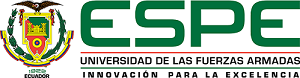 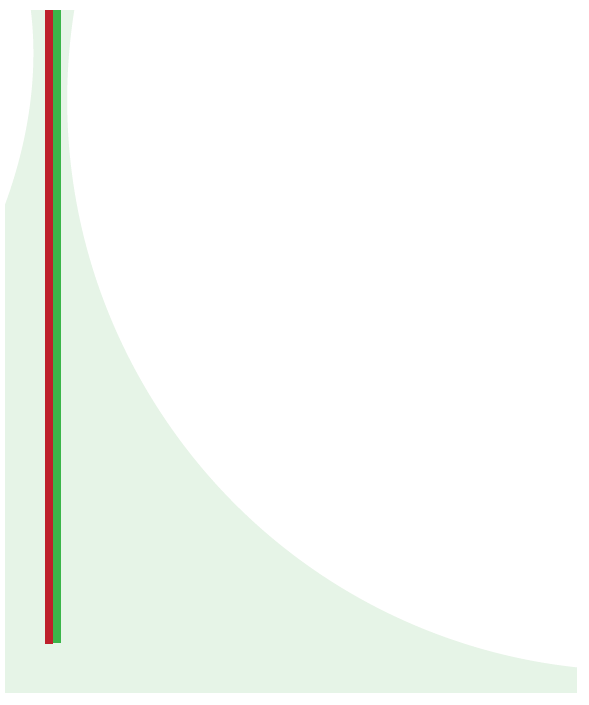